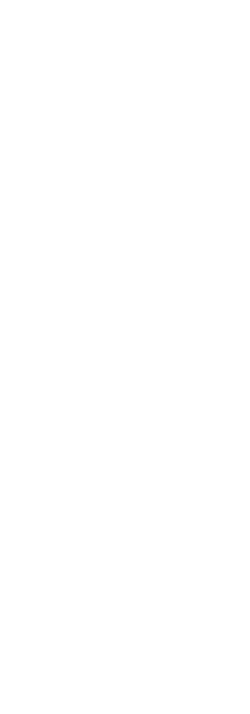 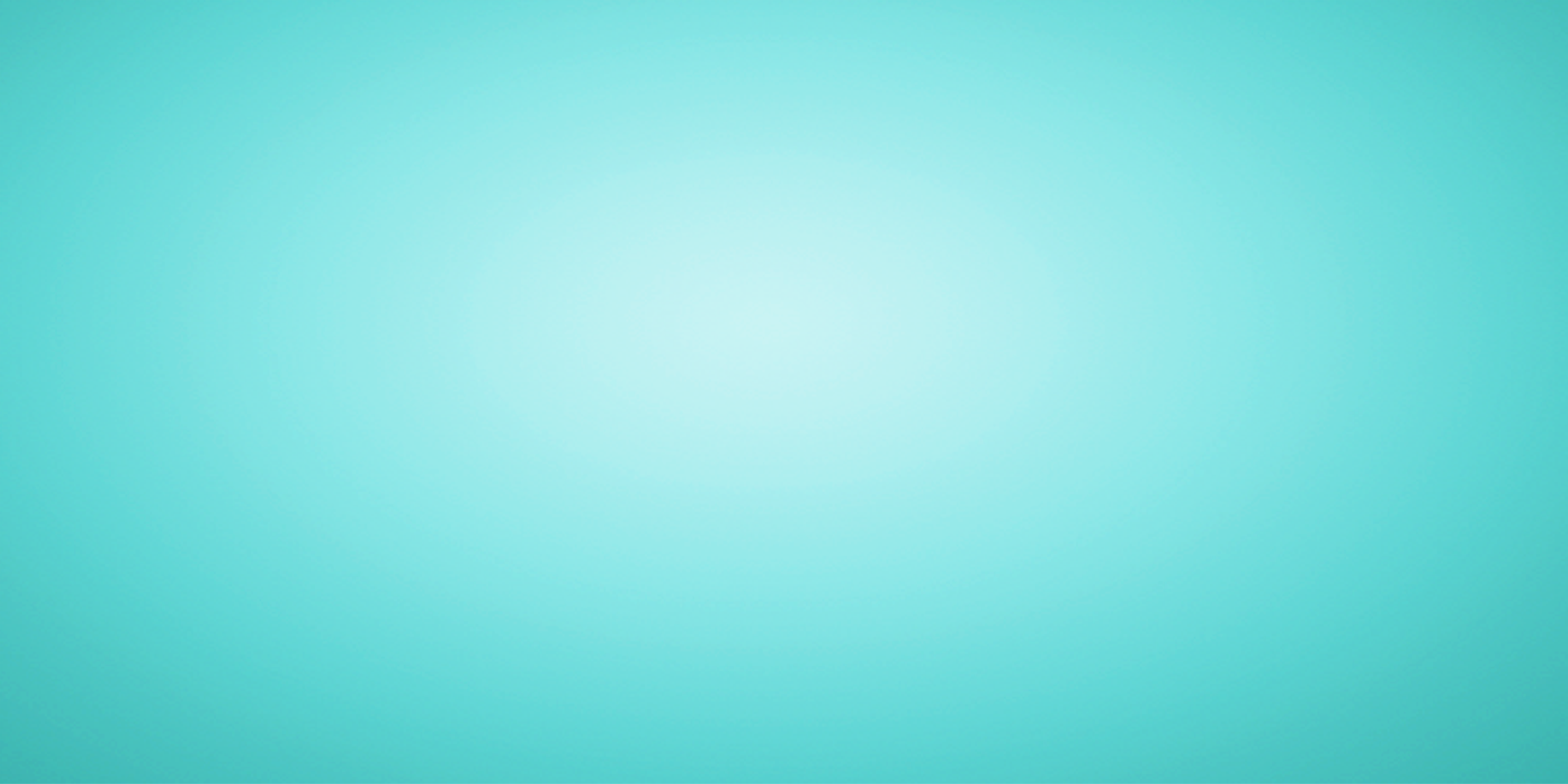 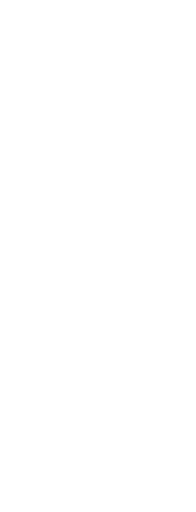 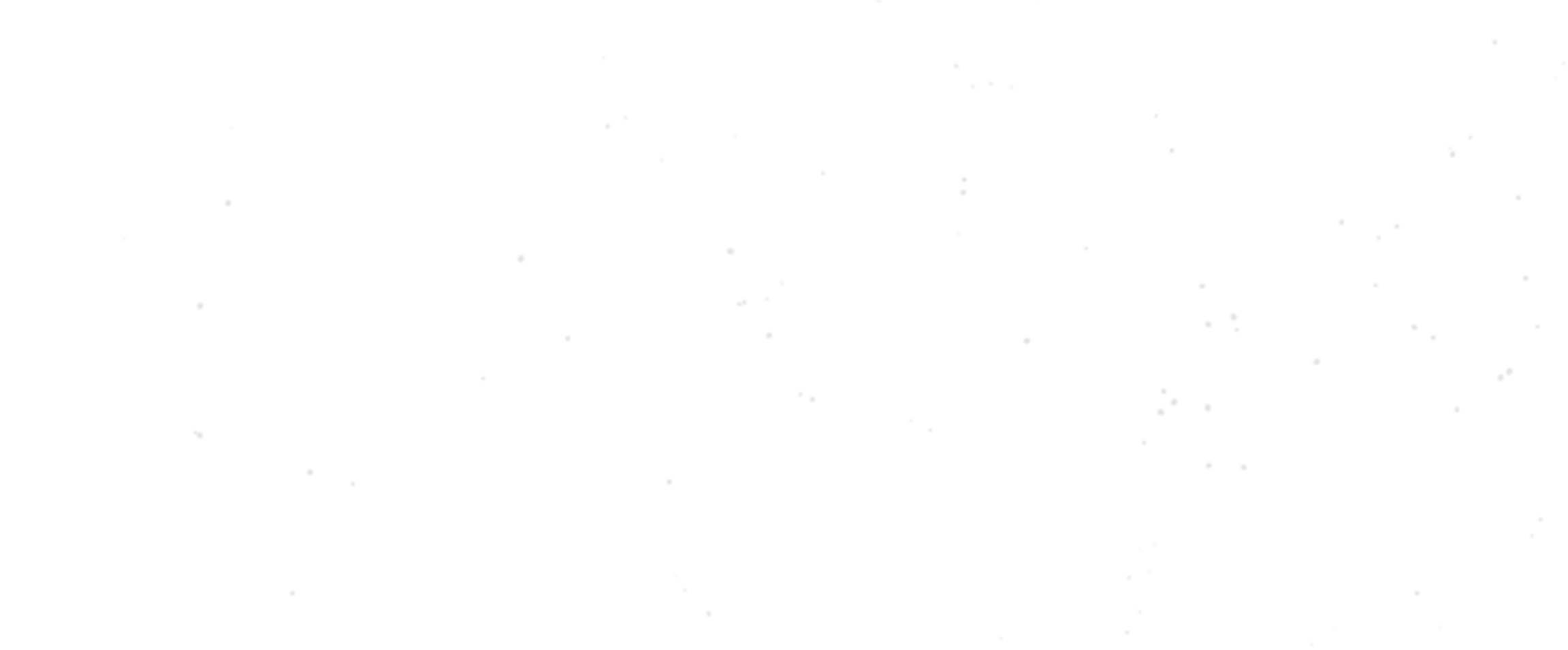 Âm nhạc
Tiết 1
Nghe nhạc: Mừng sinh nhật
Hát: Chúc mừng sinh nhật
Trải nghiệm và khám phá: 
Vận động theo tiếng đàn
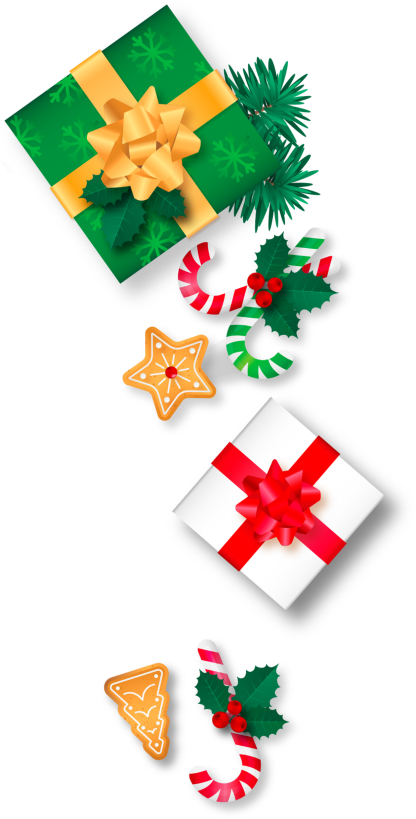 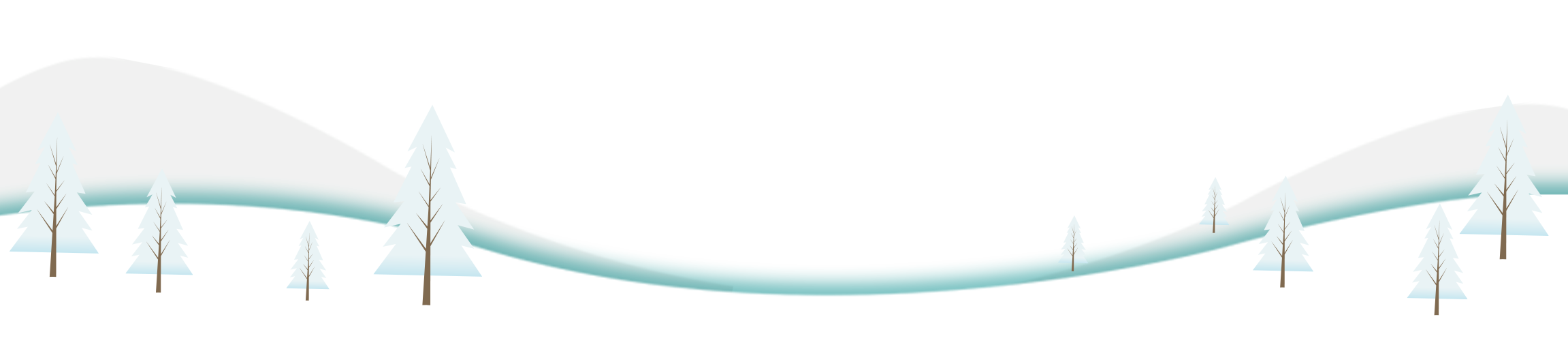 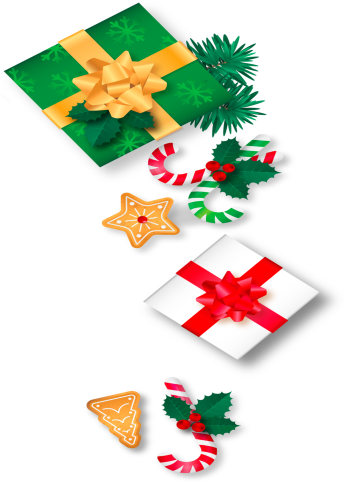 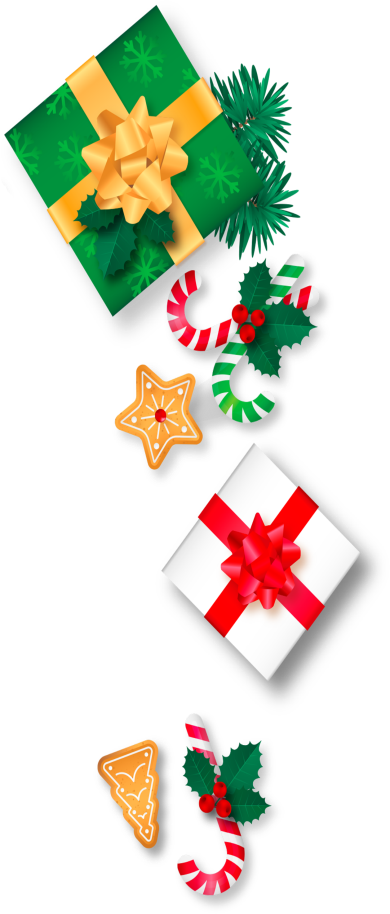 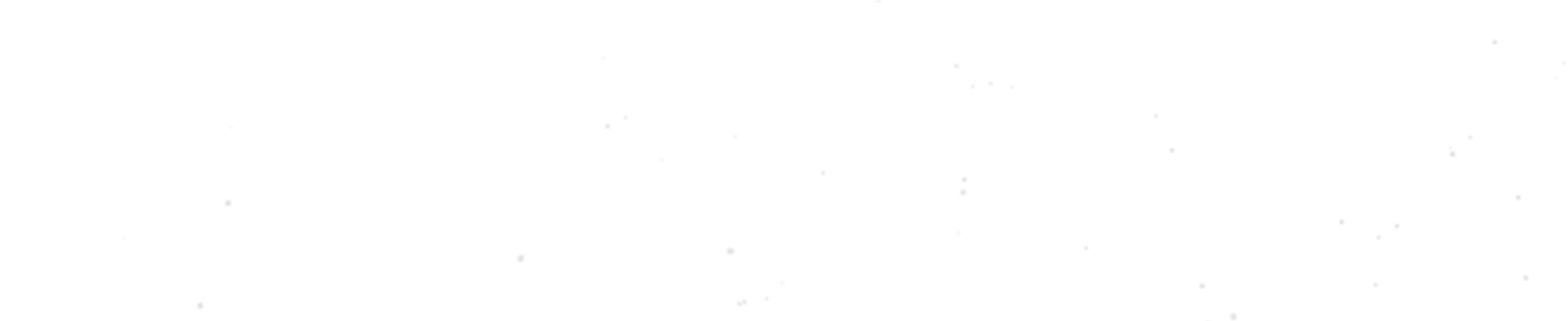 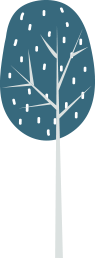 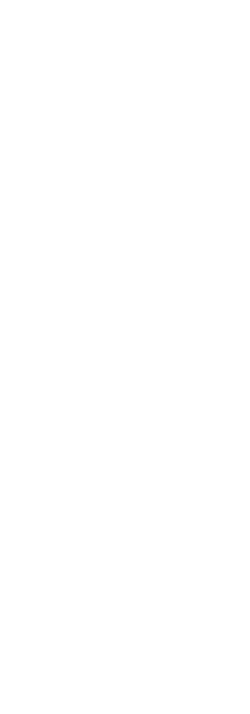 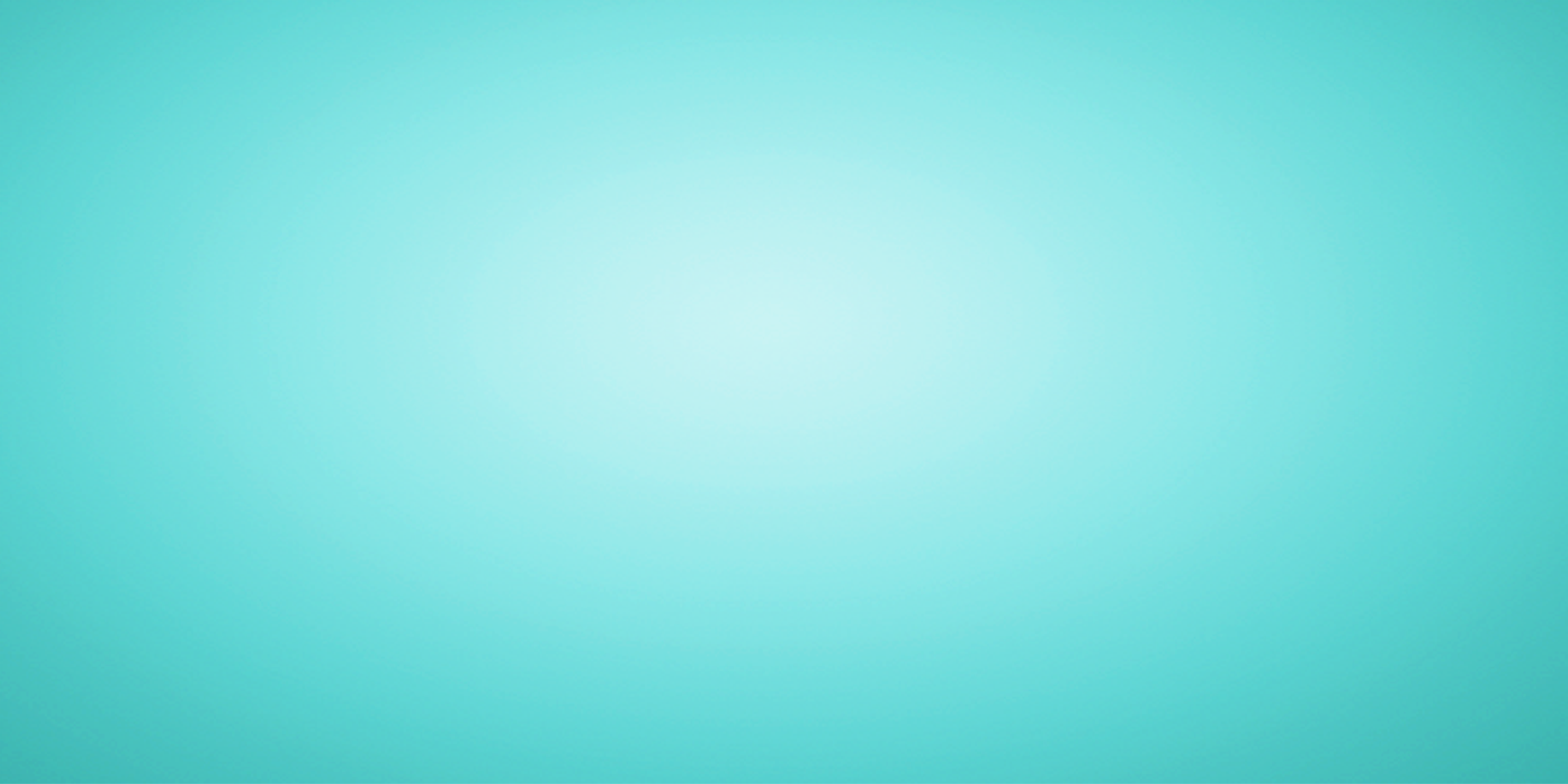 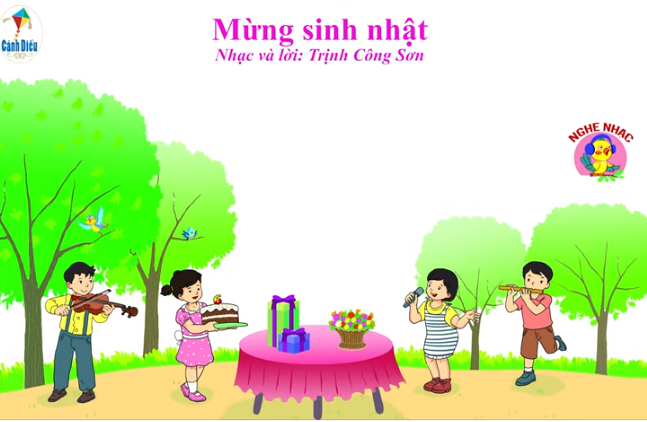 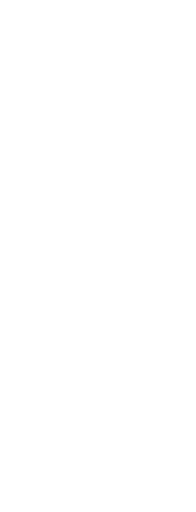 Hoạt động 1
Nghe hát: Mừng sinh nhật
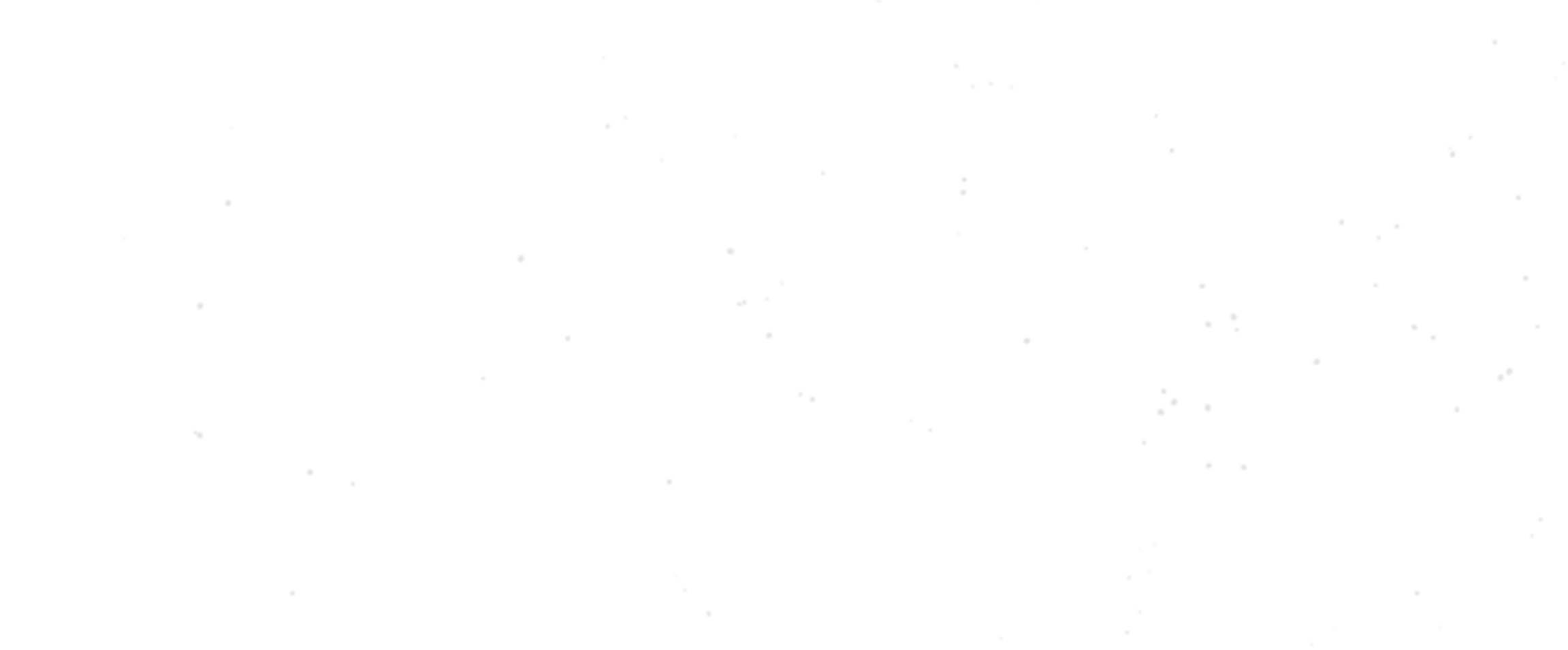 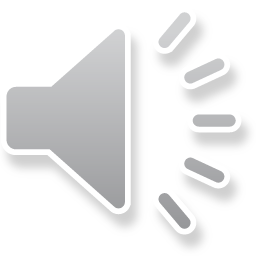 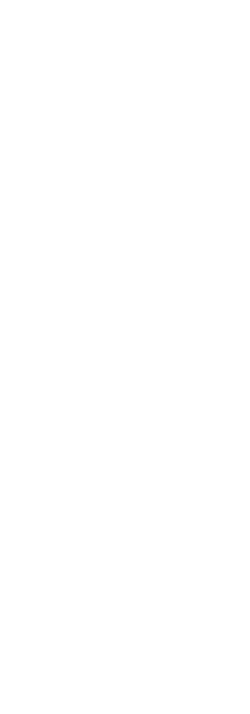 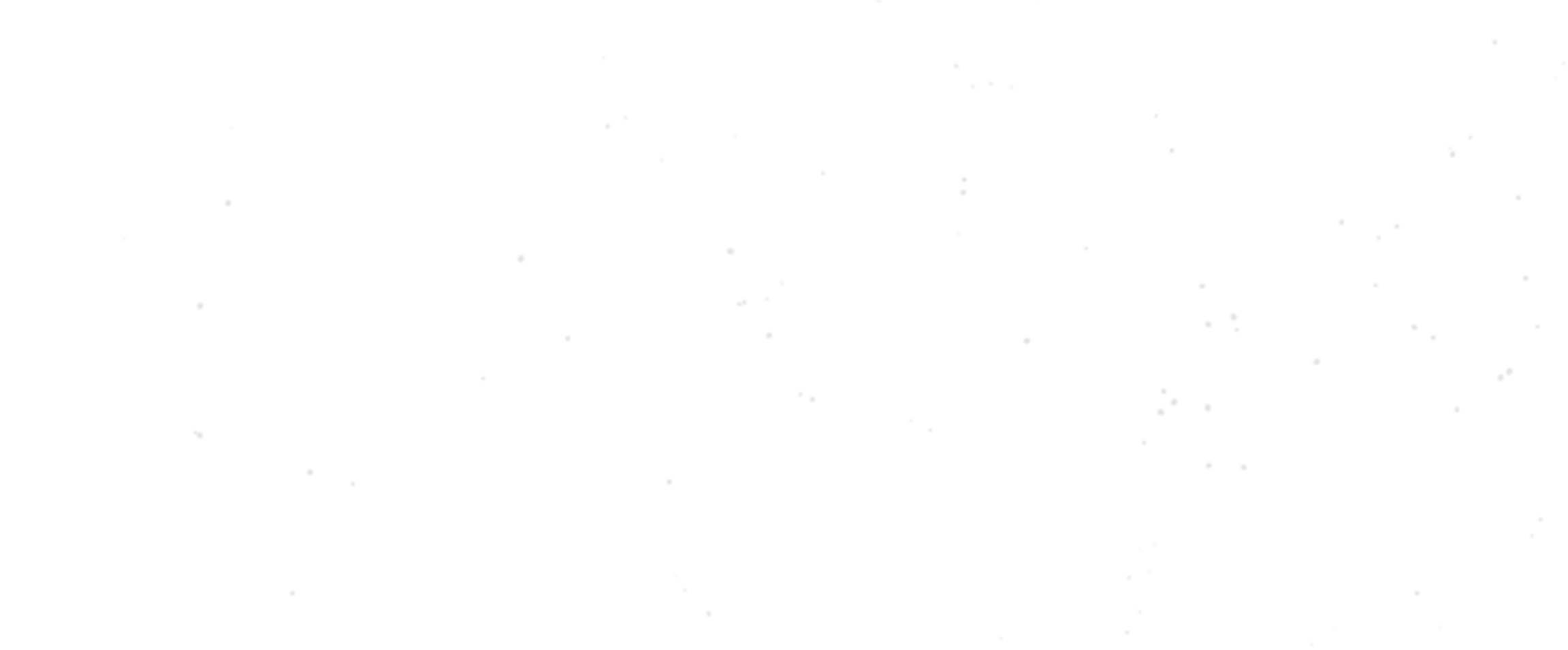 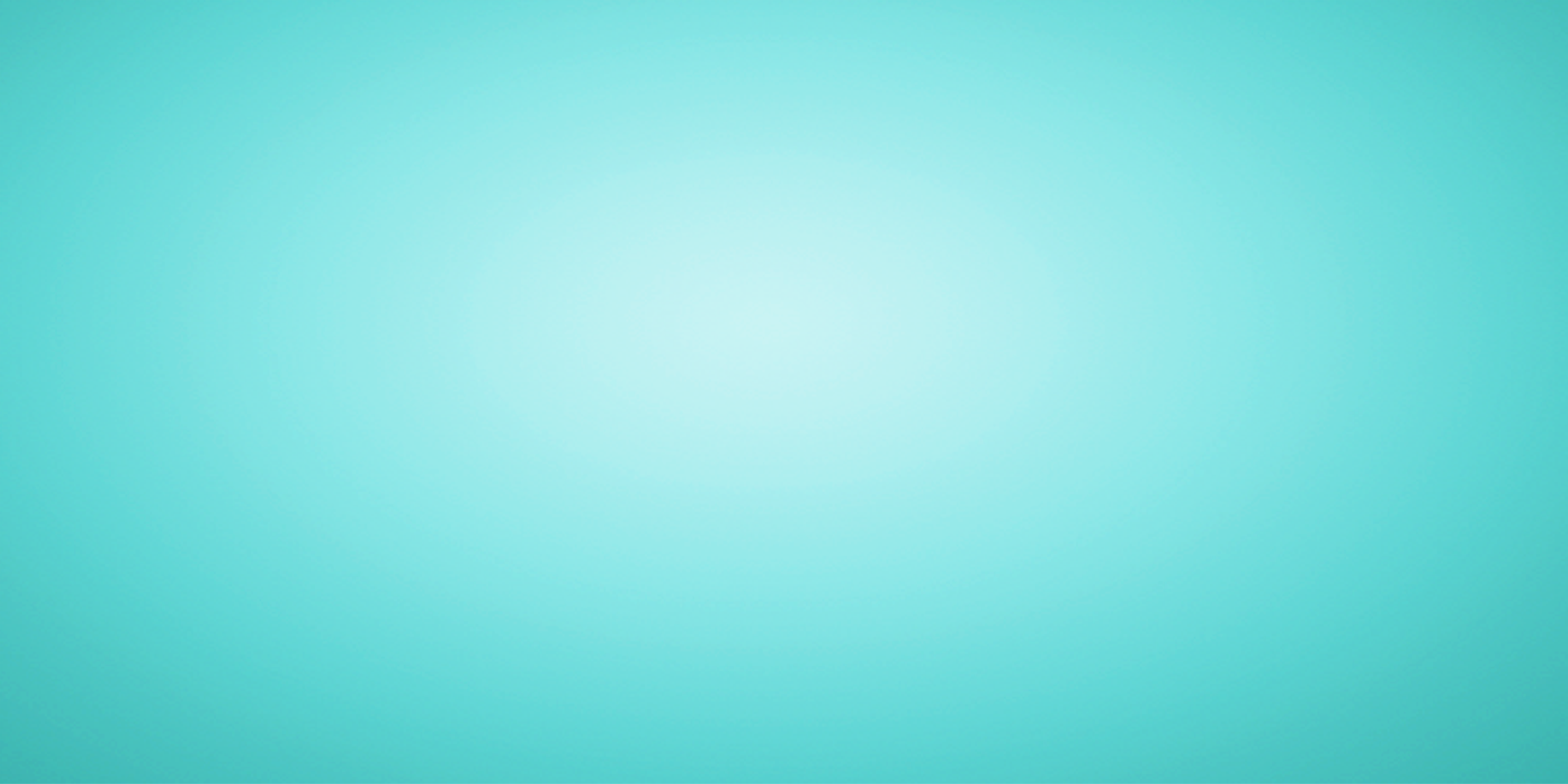 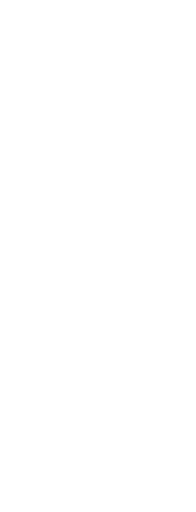 Hoạt động 2:
Hát: Chúc mừng sinh nhật
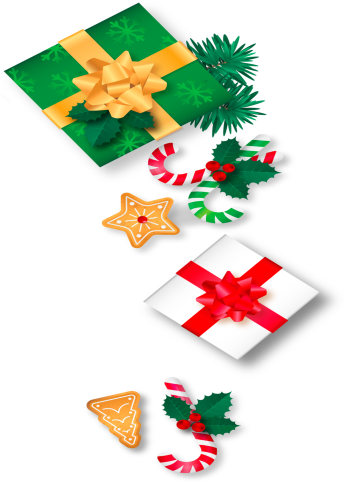 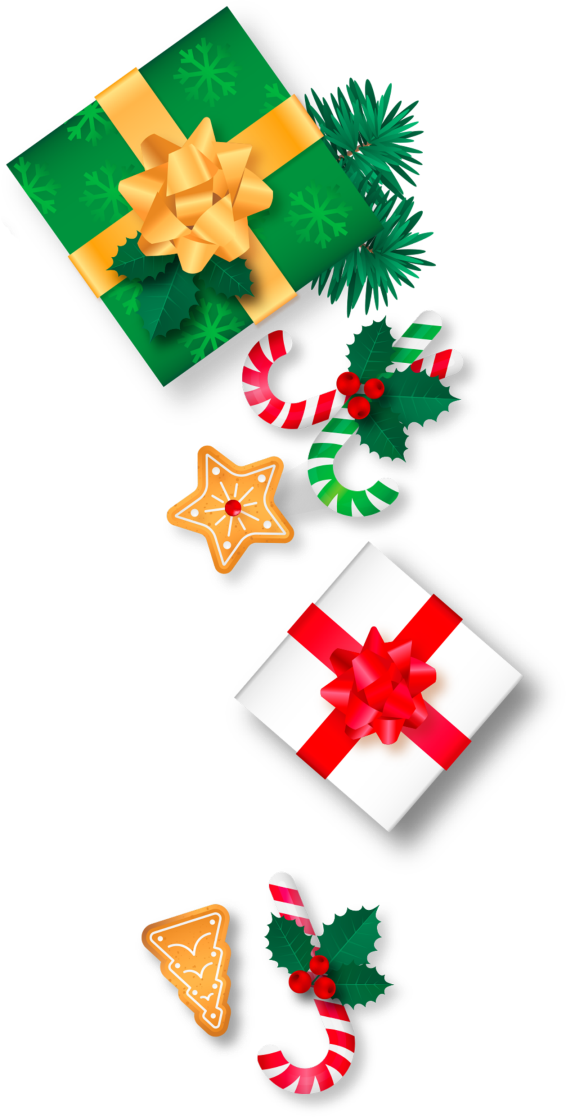 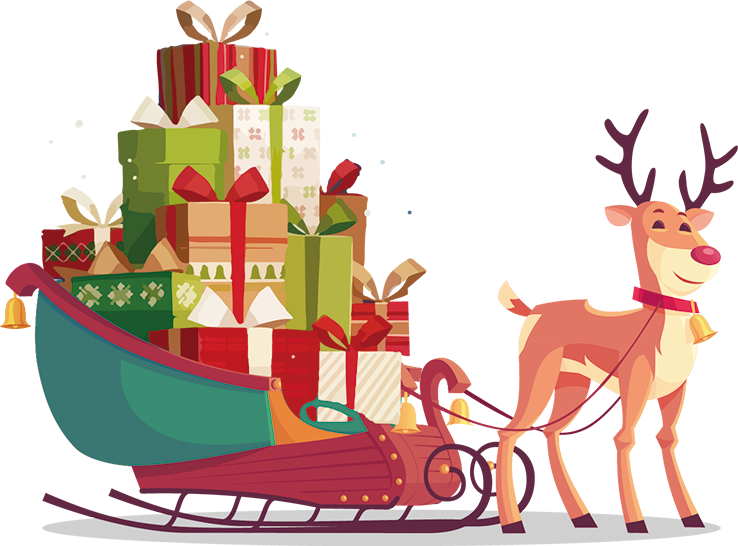 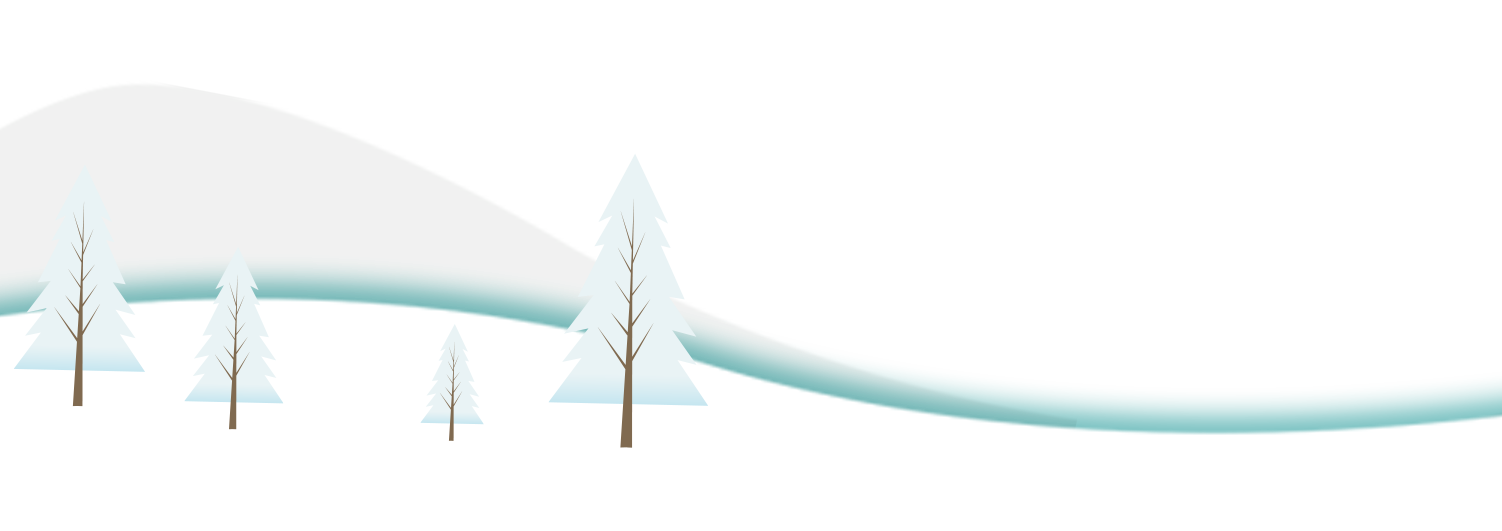 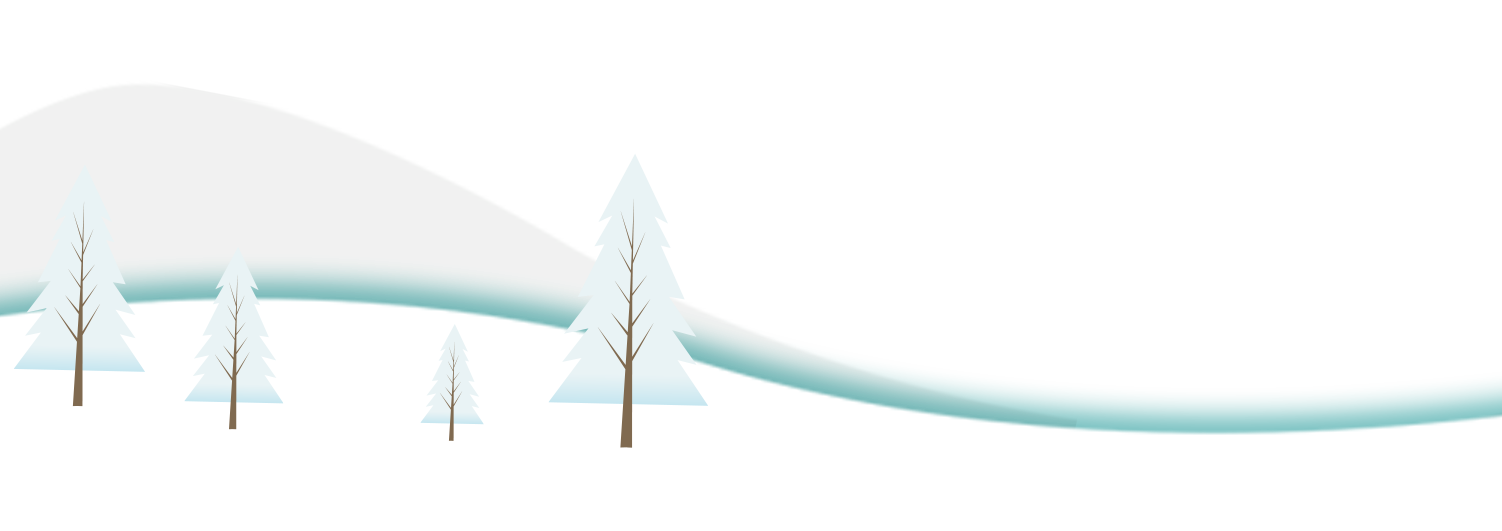 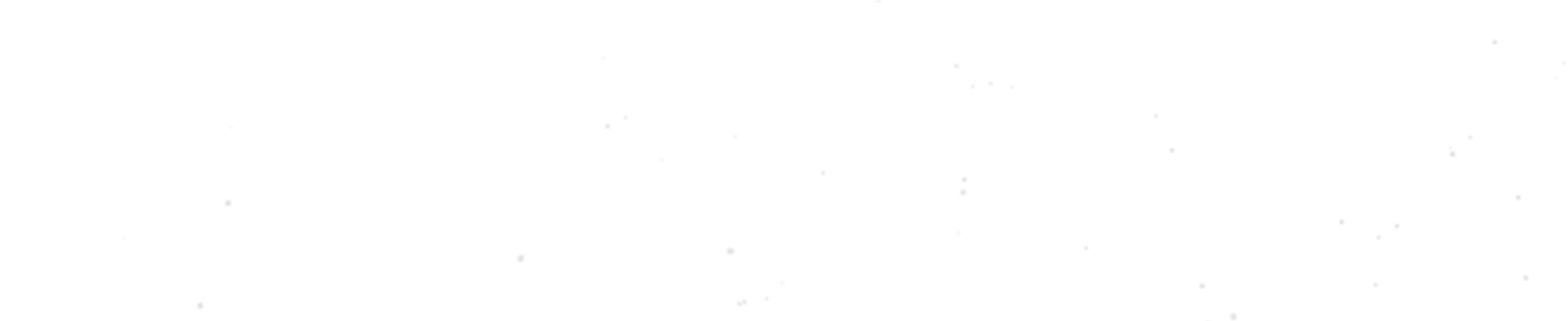 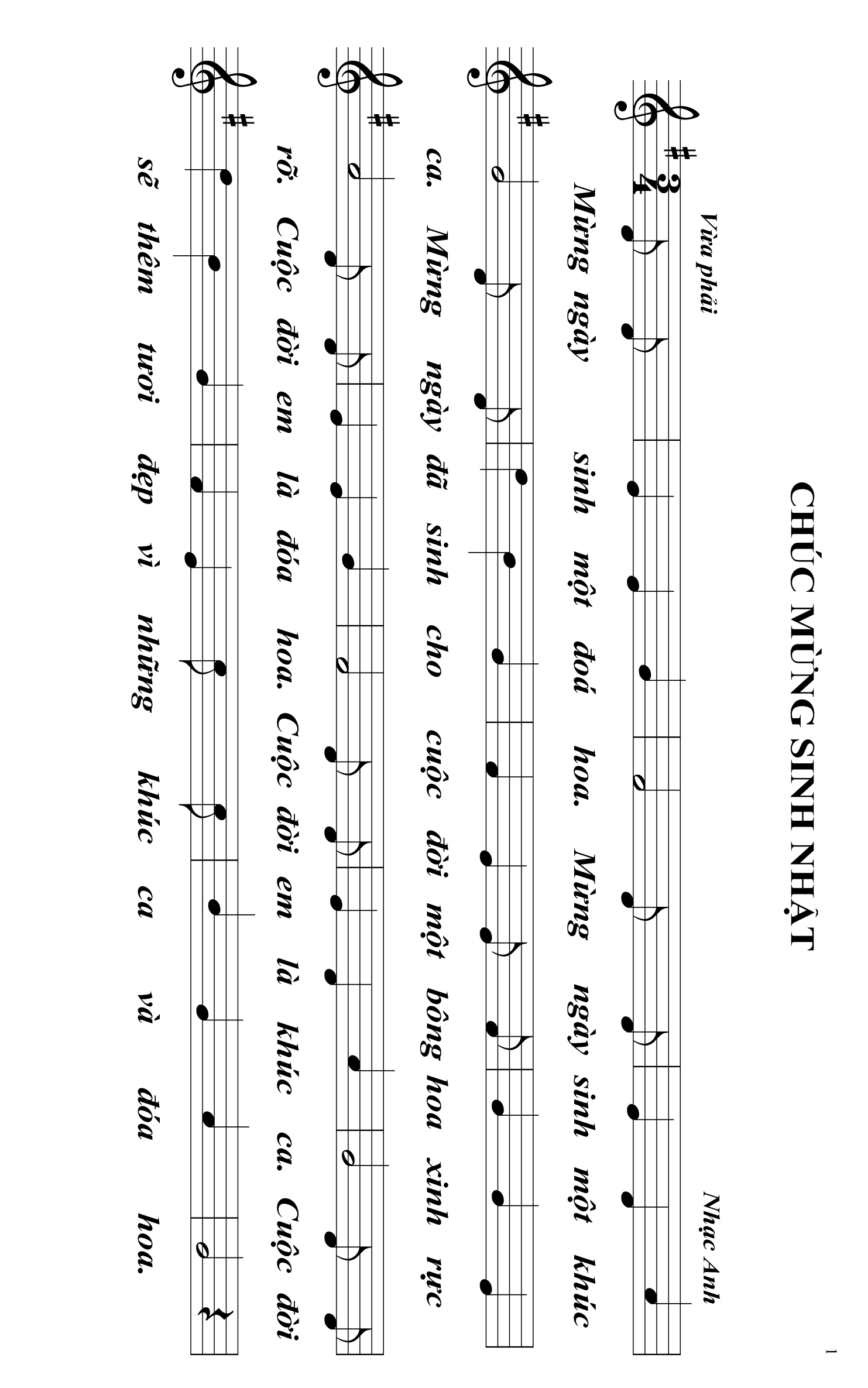 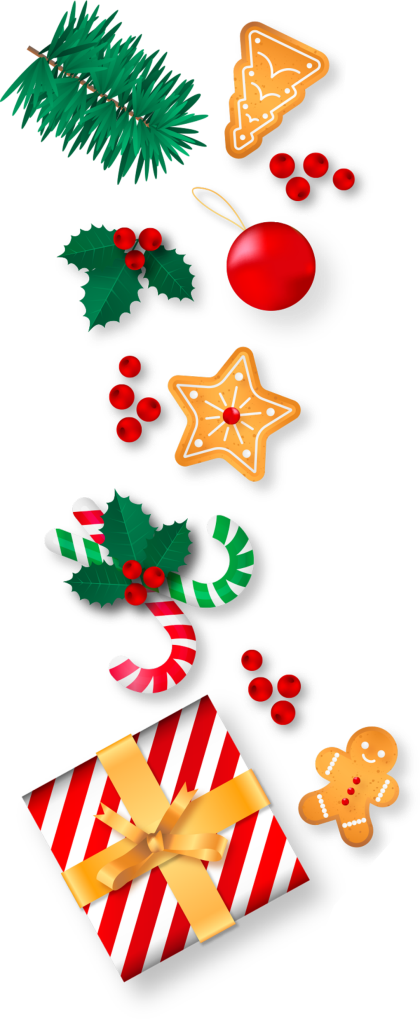 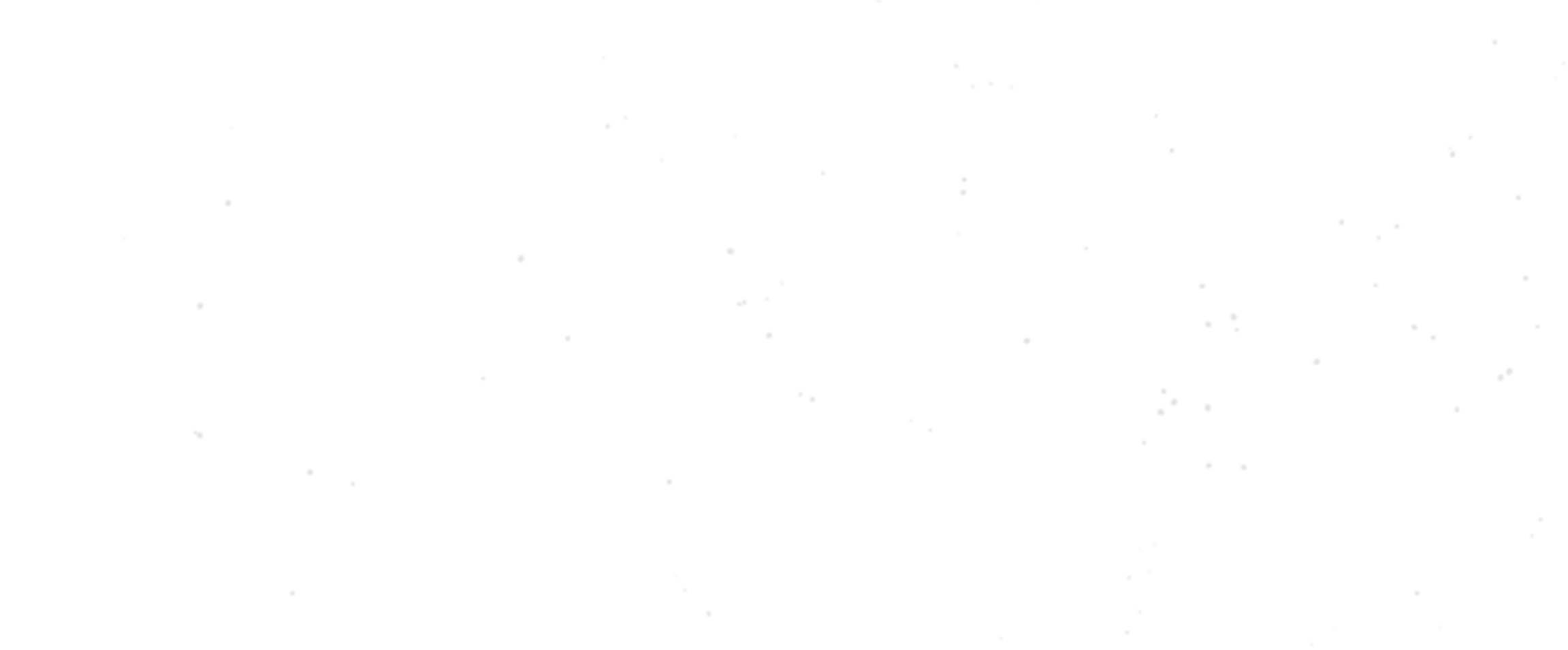 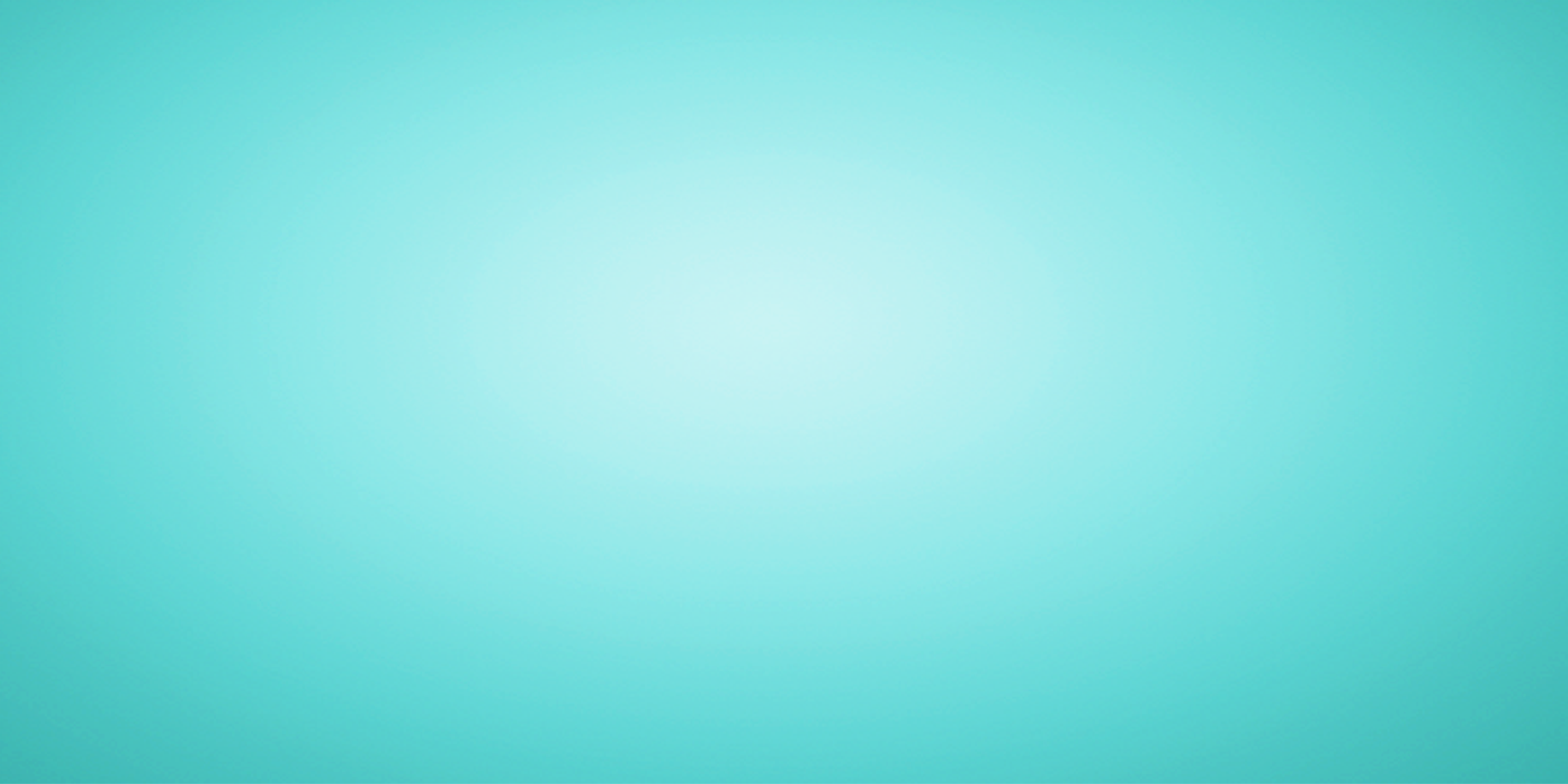 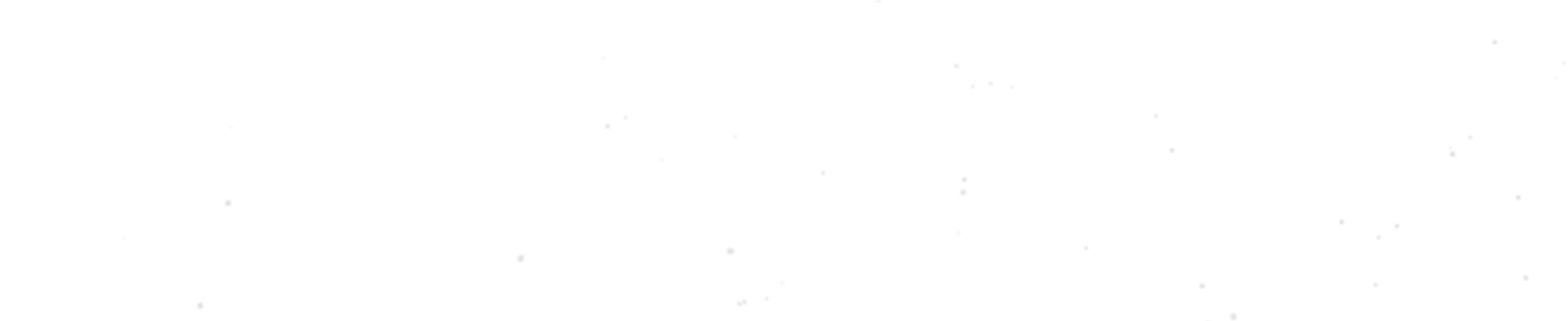 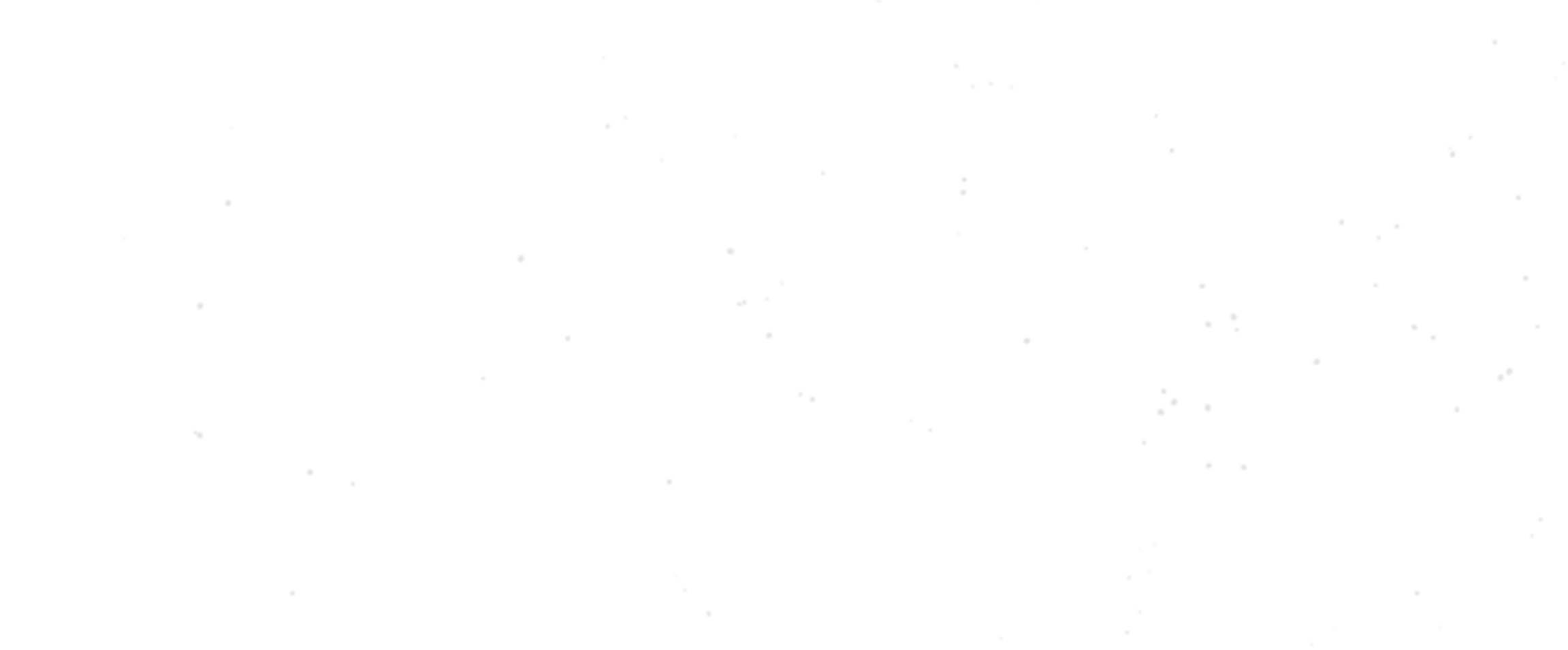 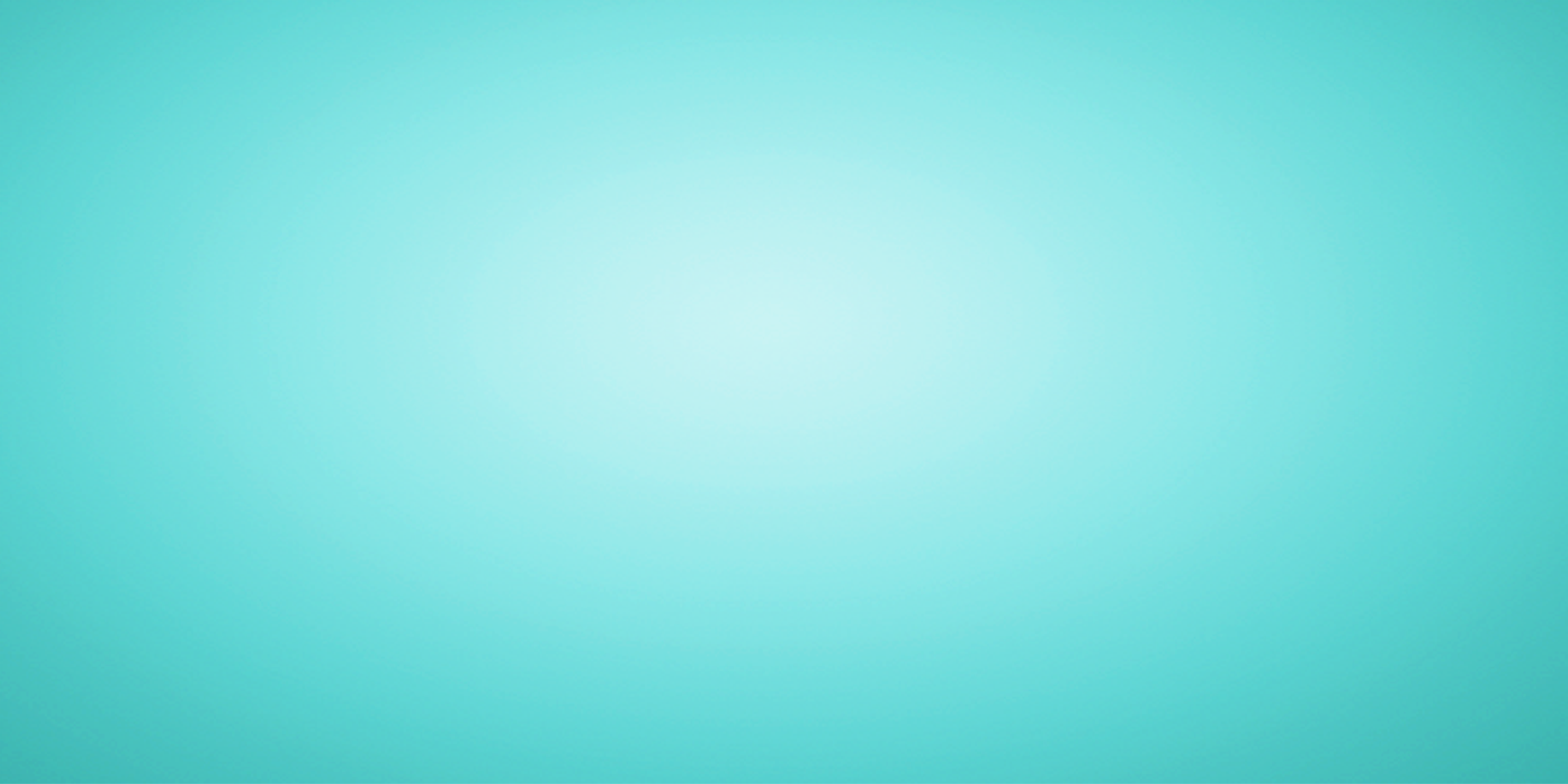 ĐỌC LỜI CA
CHÚC MỪNG SINH NHẬT
Mừng ngày sinh một đóa hoa, mừng ngày sinh một khúc ca.
Mừng ngày đã sinh cho cuộc đời một bông hoa xinh rực rỡ.
Cuộc đời em là đóa hoa, cuộc đời em là khúc ca.
Cuộc đời sẽ thêm tươi đẹp vì những khúc ca và đóa hoa .
Câu 1:
Câu 2:
Câu 3:
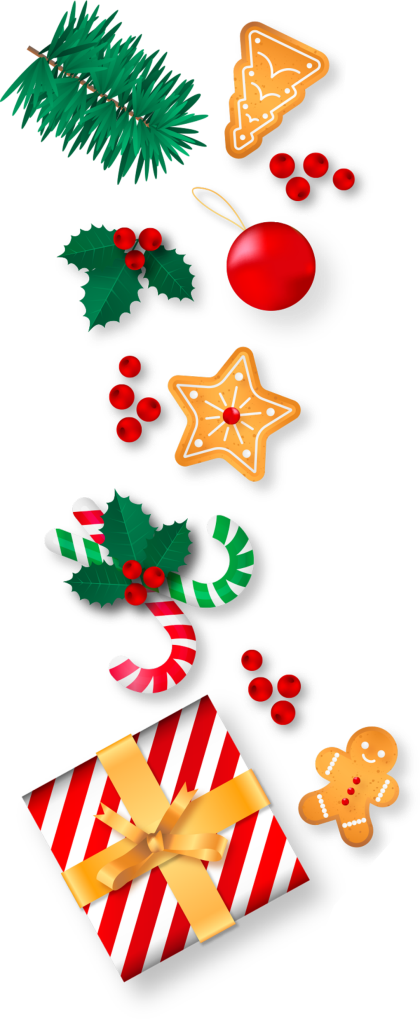 Câu 4:
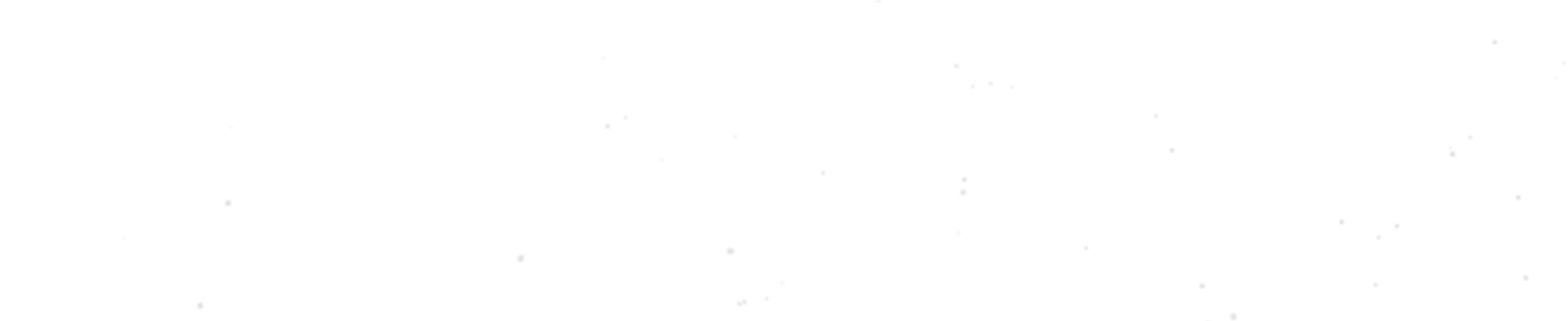 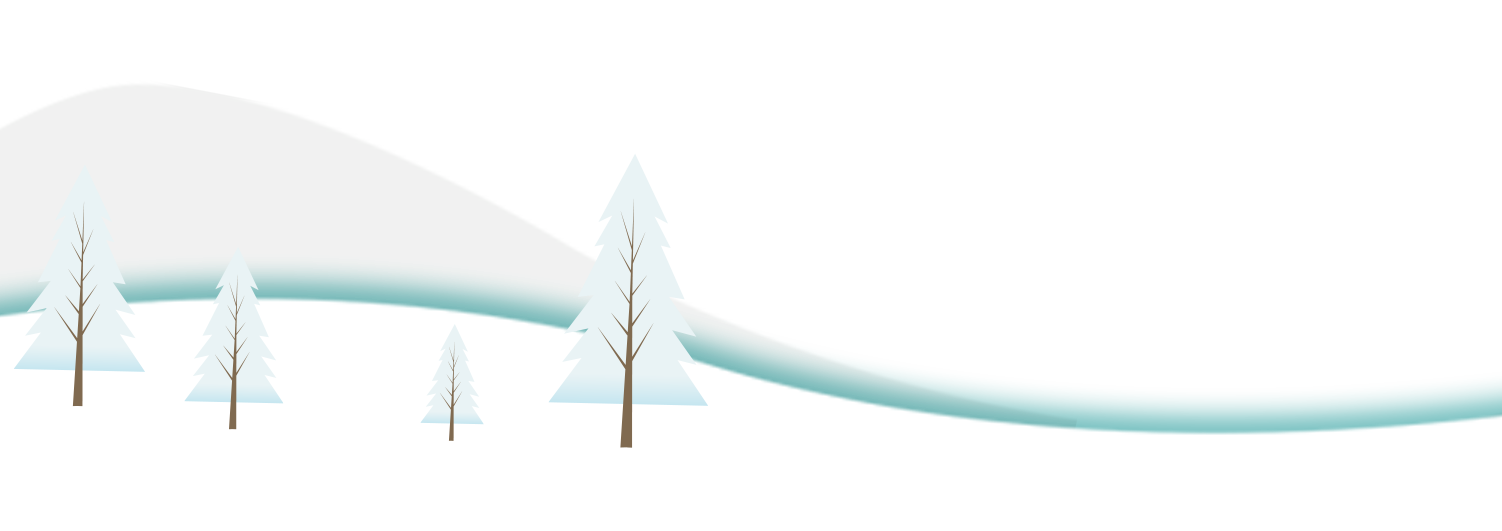 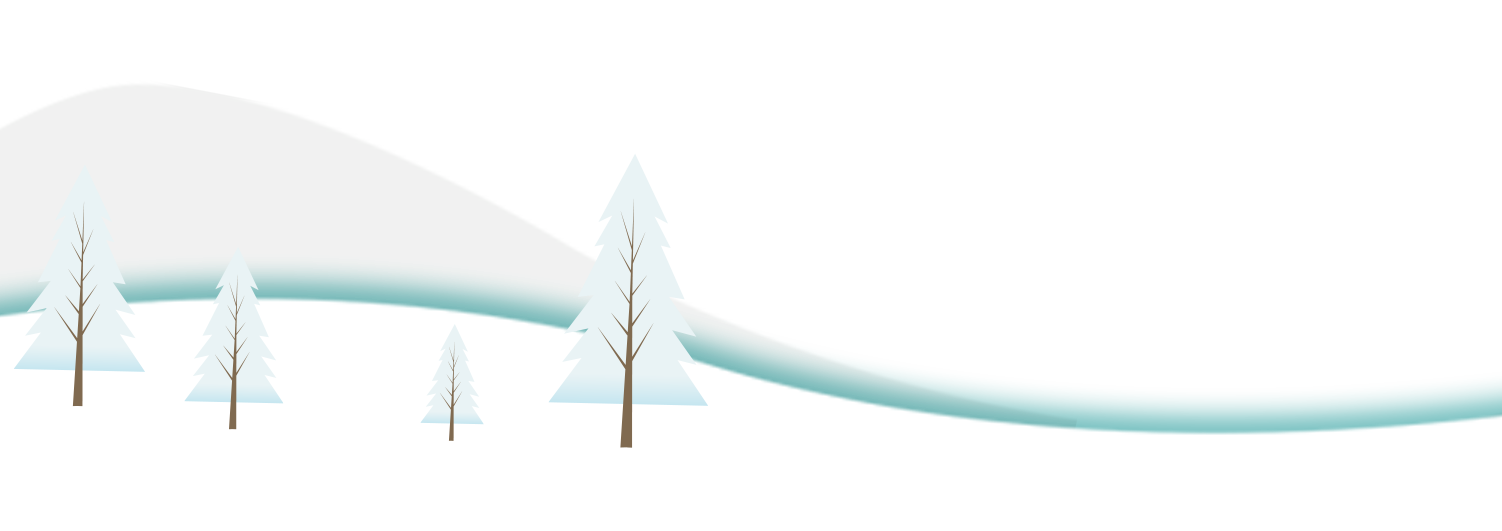 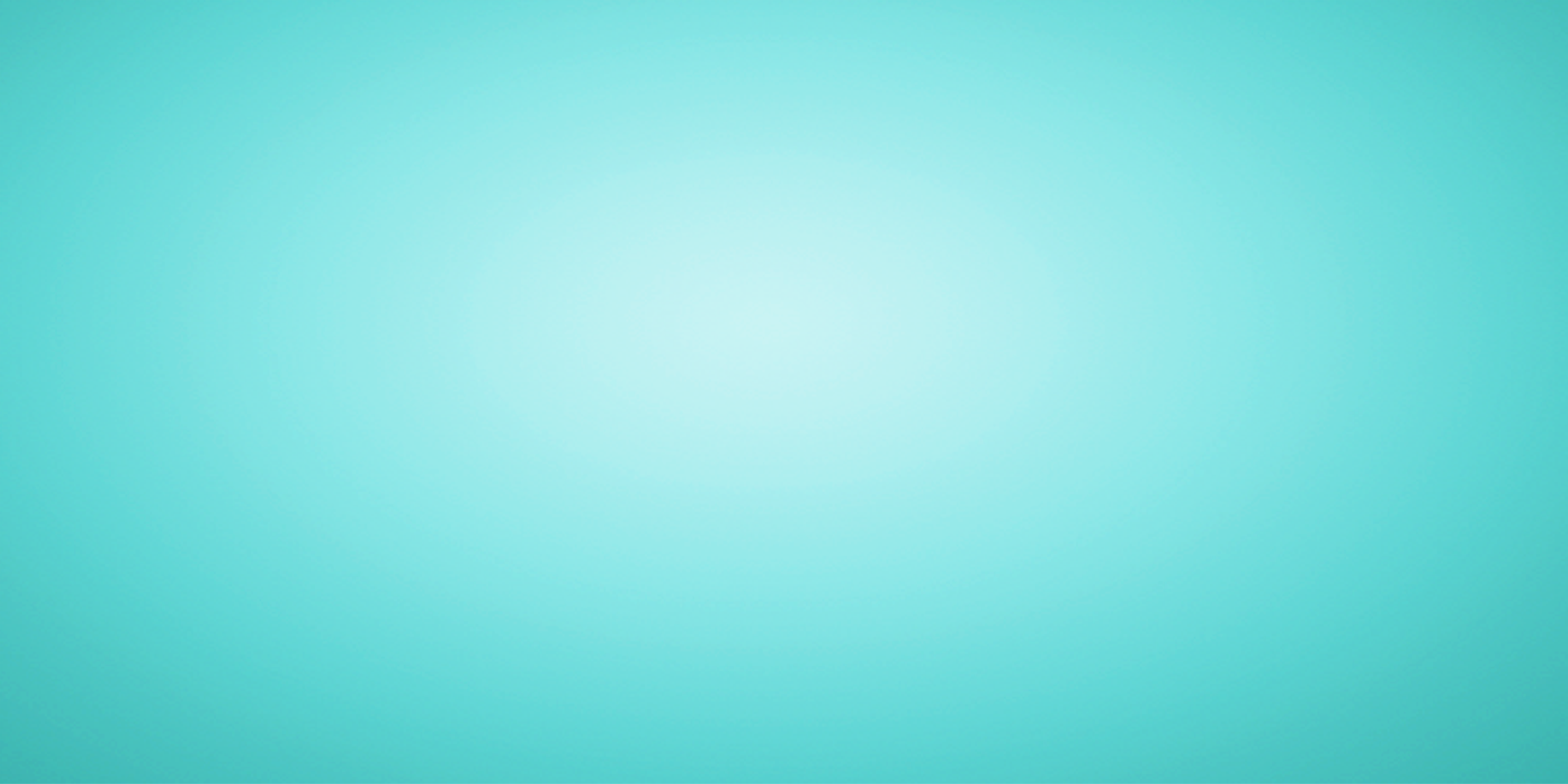 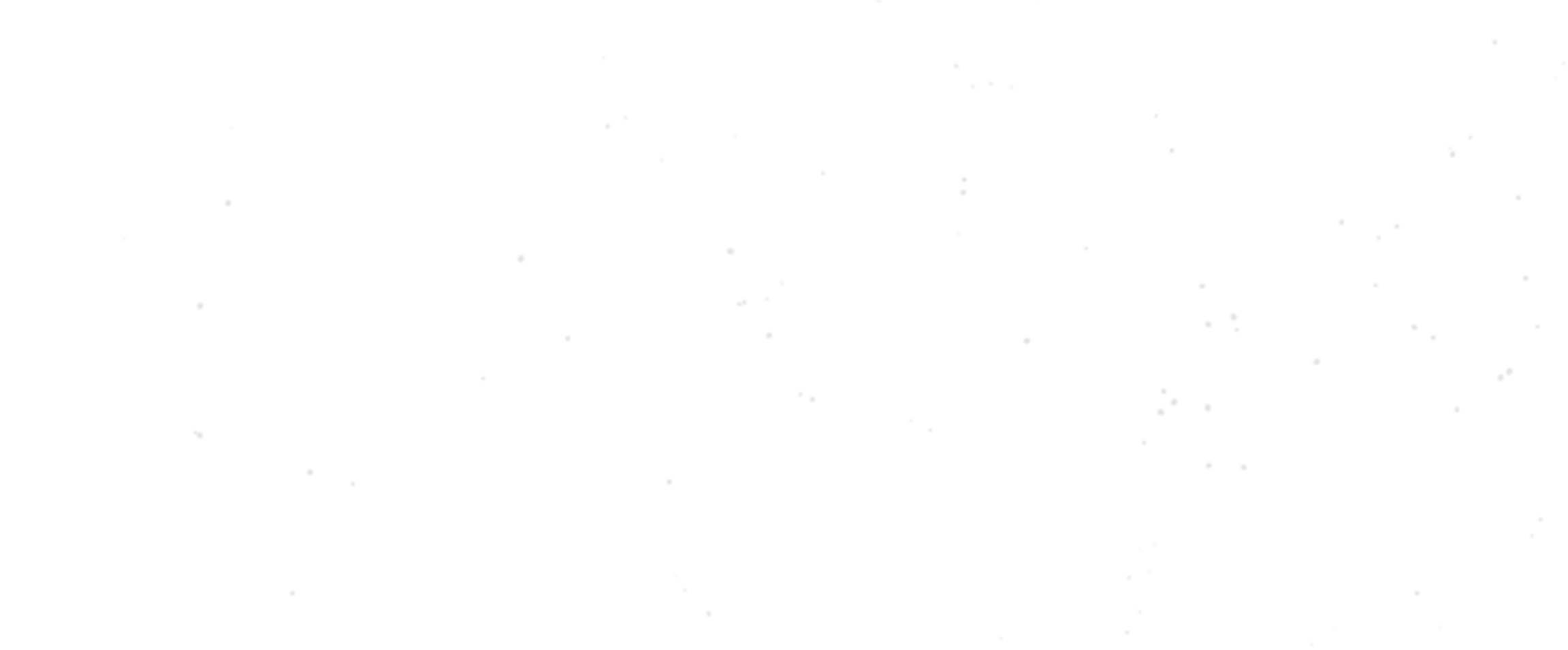 HỌC HÁT TỪNG CÂU
Câu hát 1
Mừng ngày sinh một đóa hoa/ mừng ngày sinh một khúc ca/
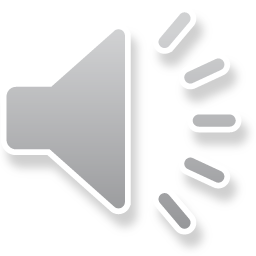 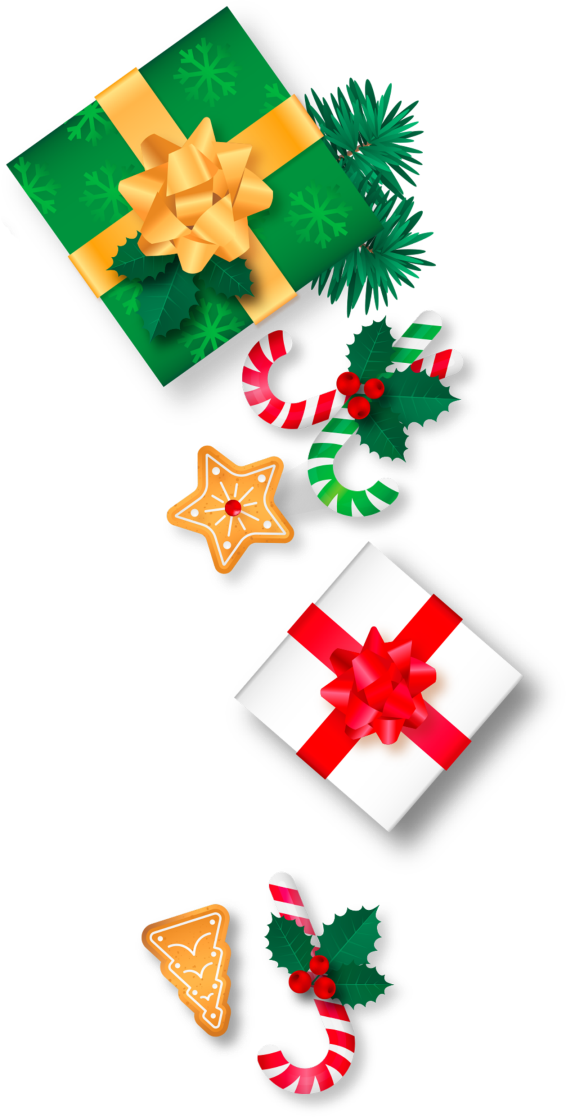 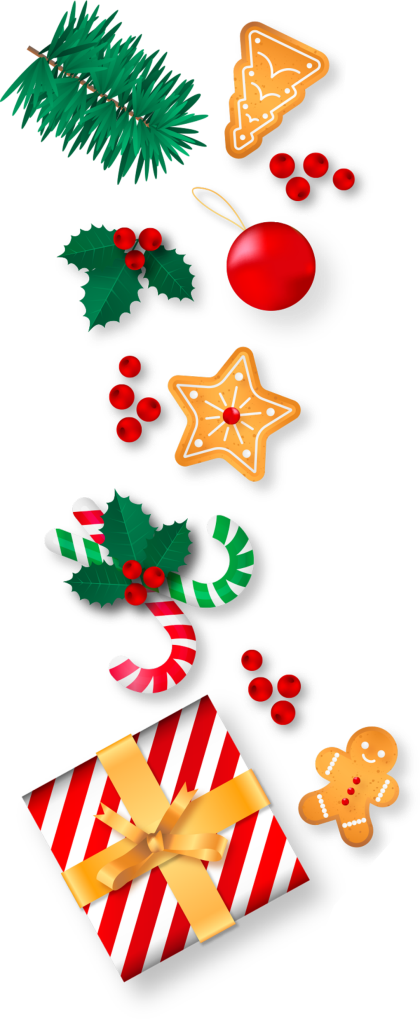 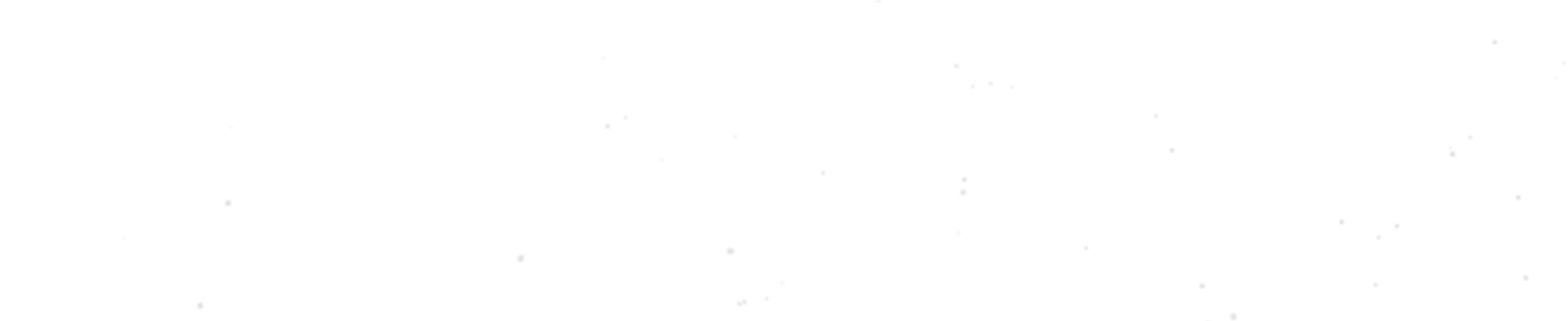 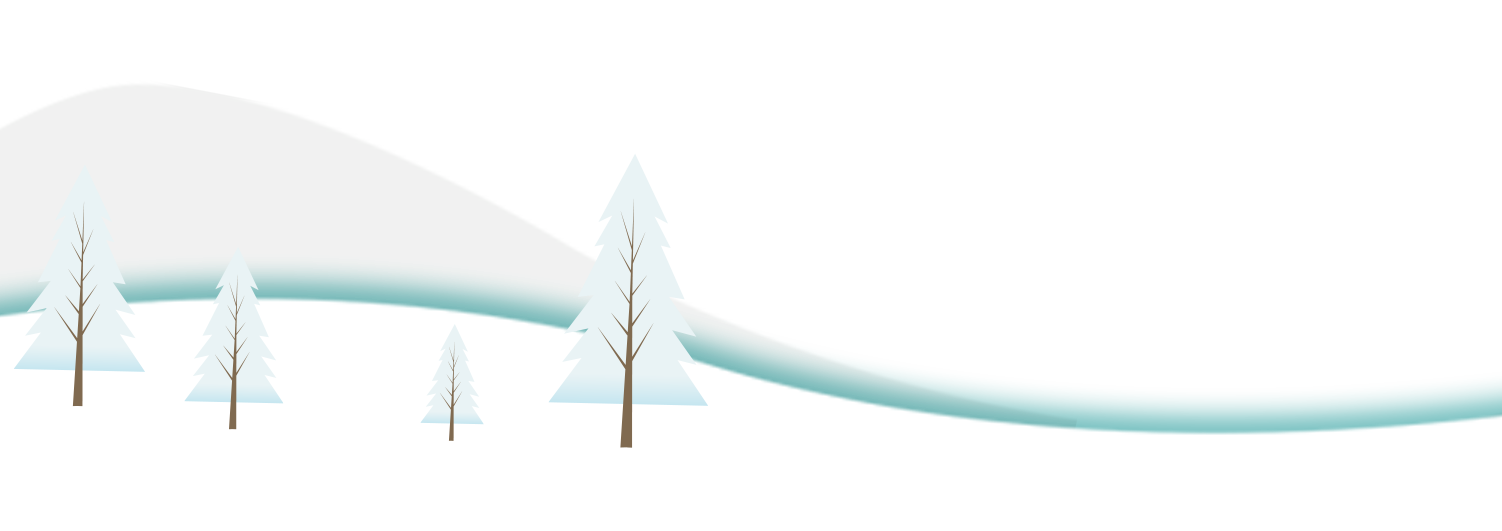 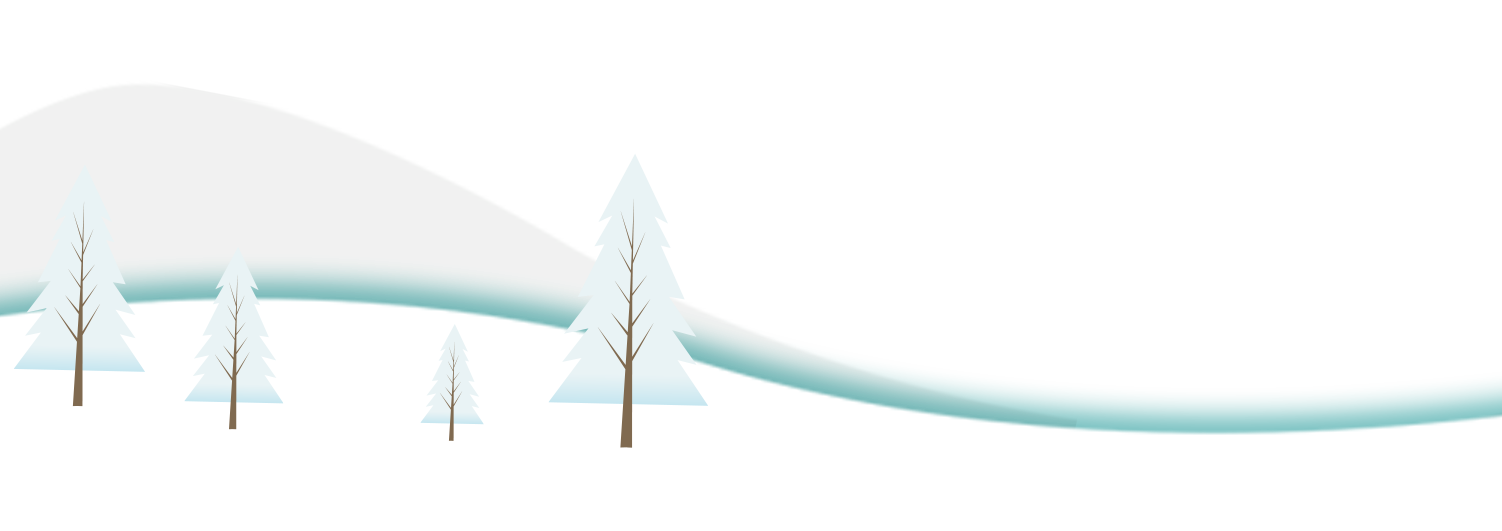 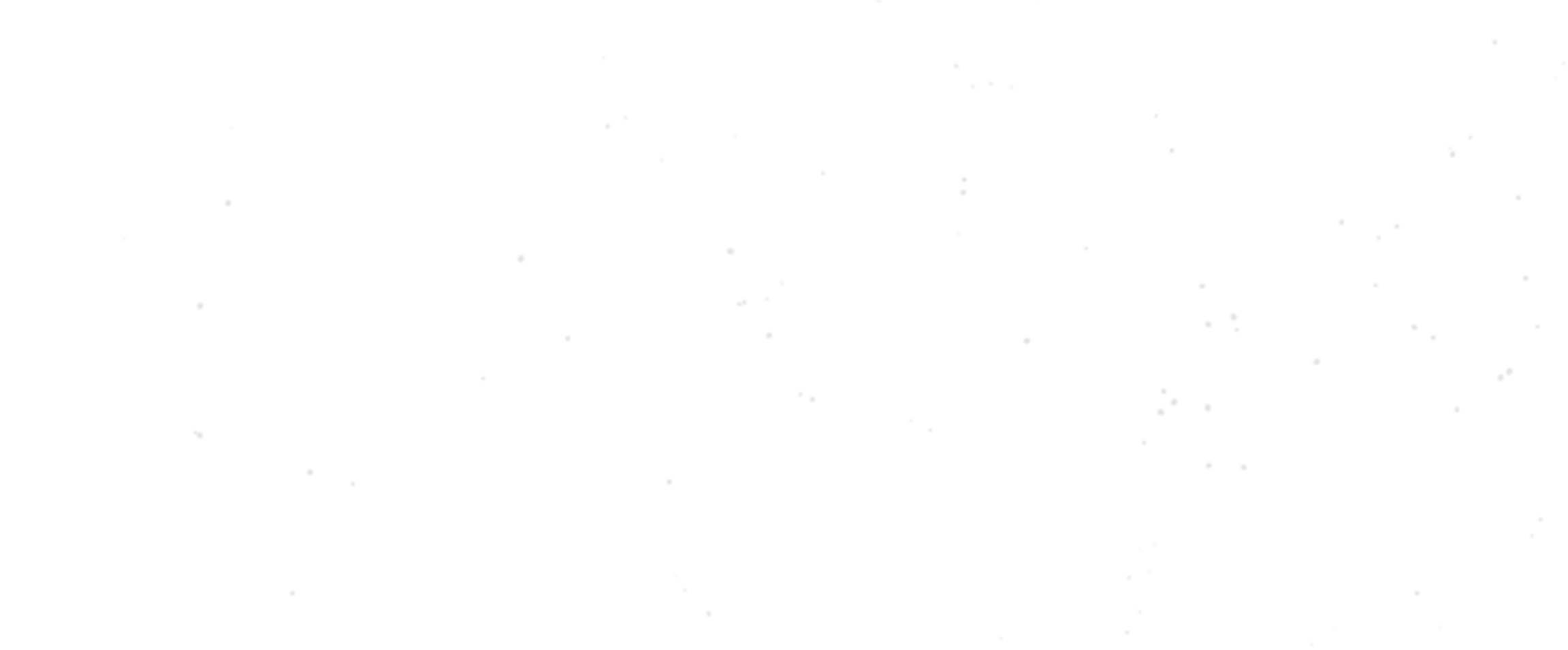 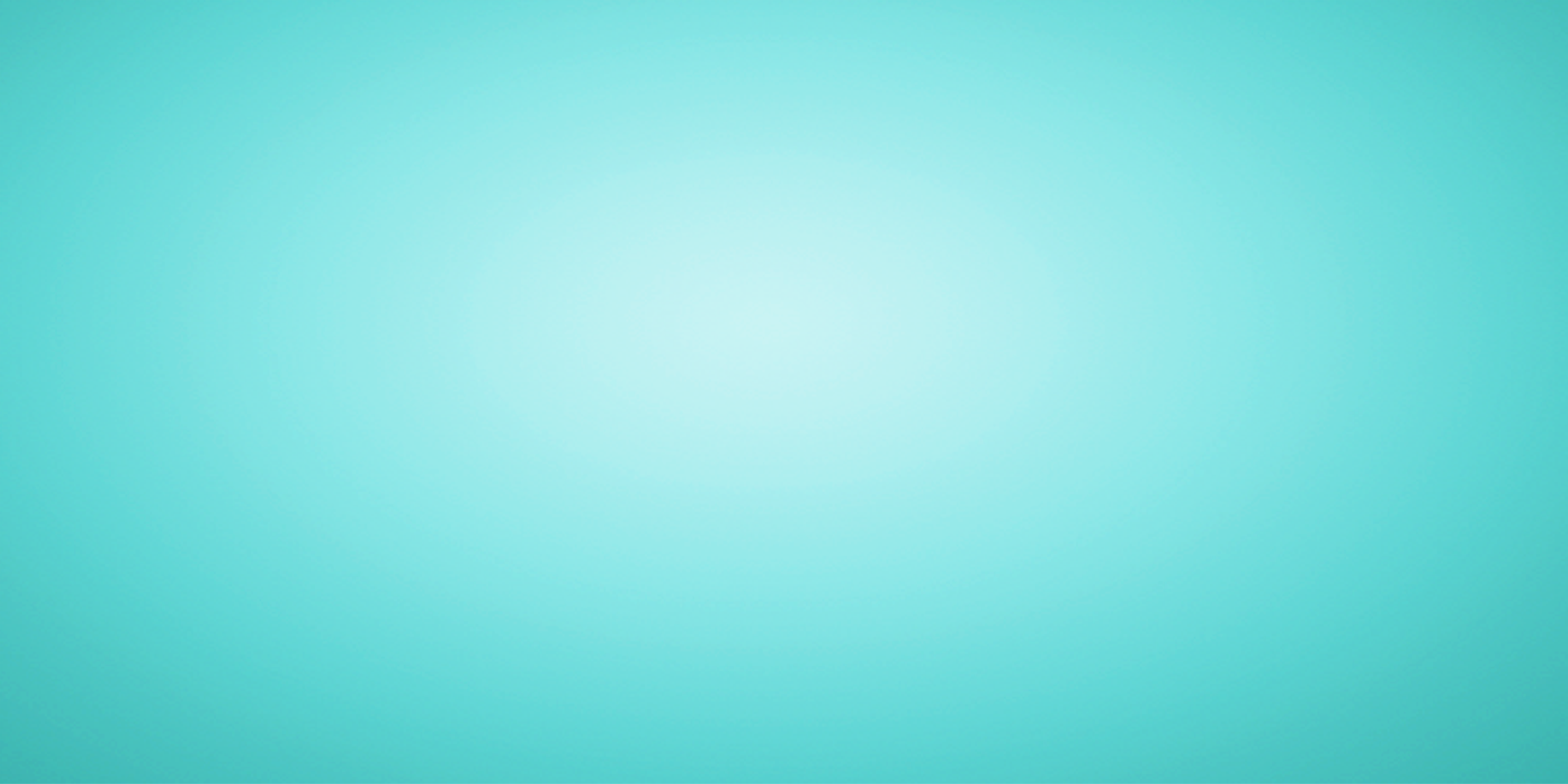 Câu hát 2
Mừng ngày đã sinh cho cuộc đời / một bông hoa xinh rực rỡ /
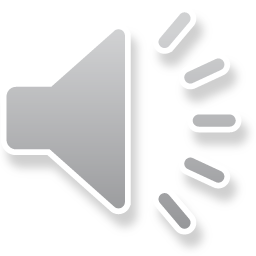 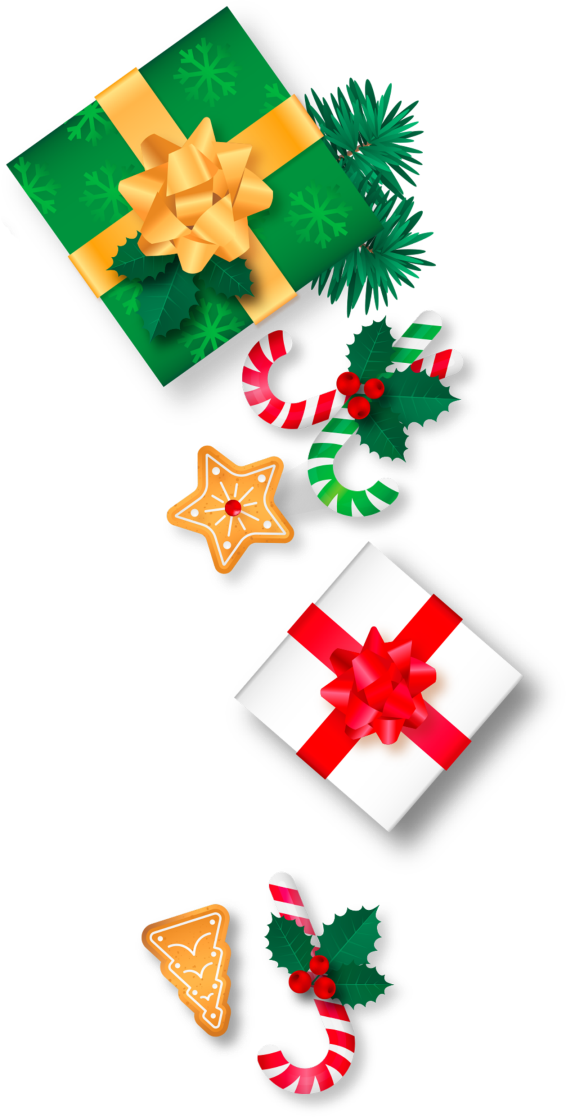 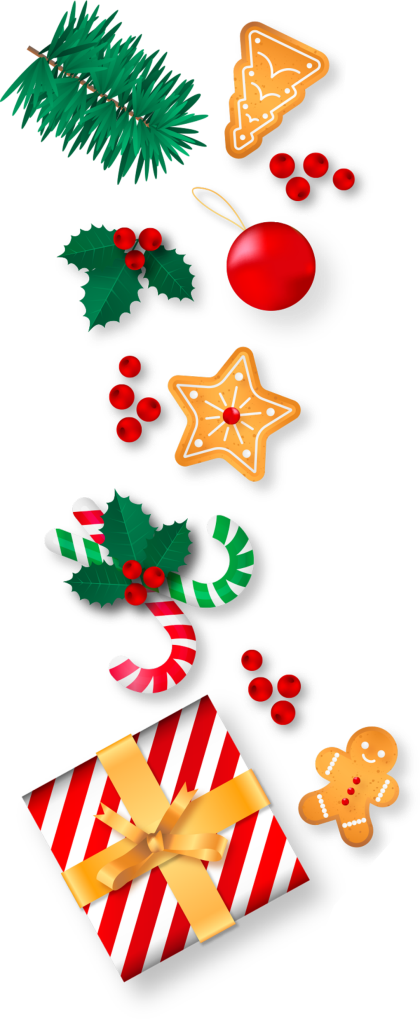 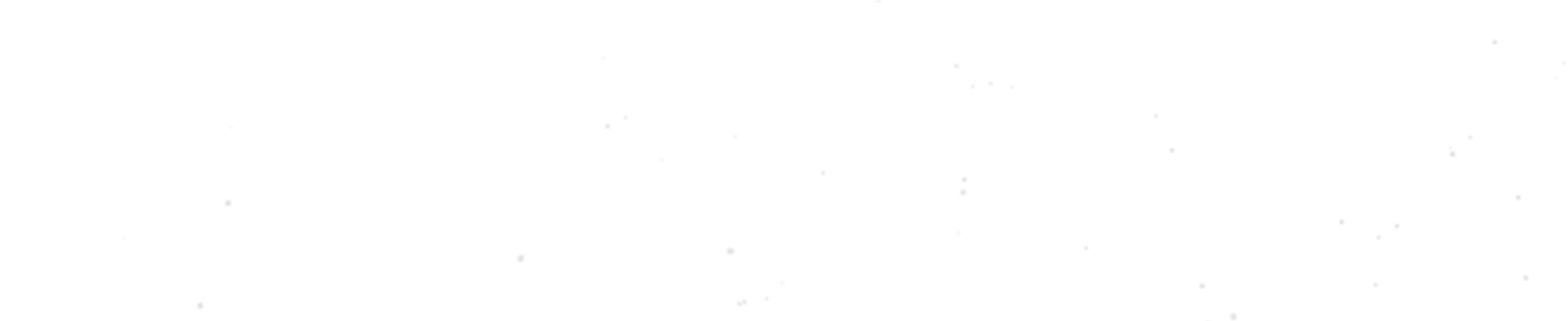 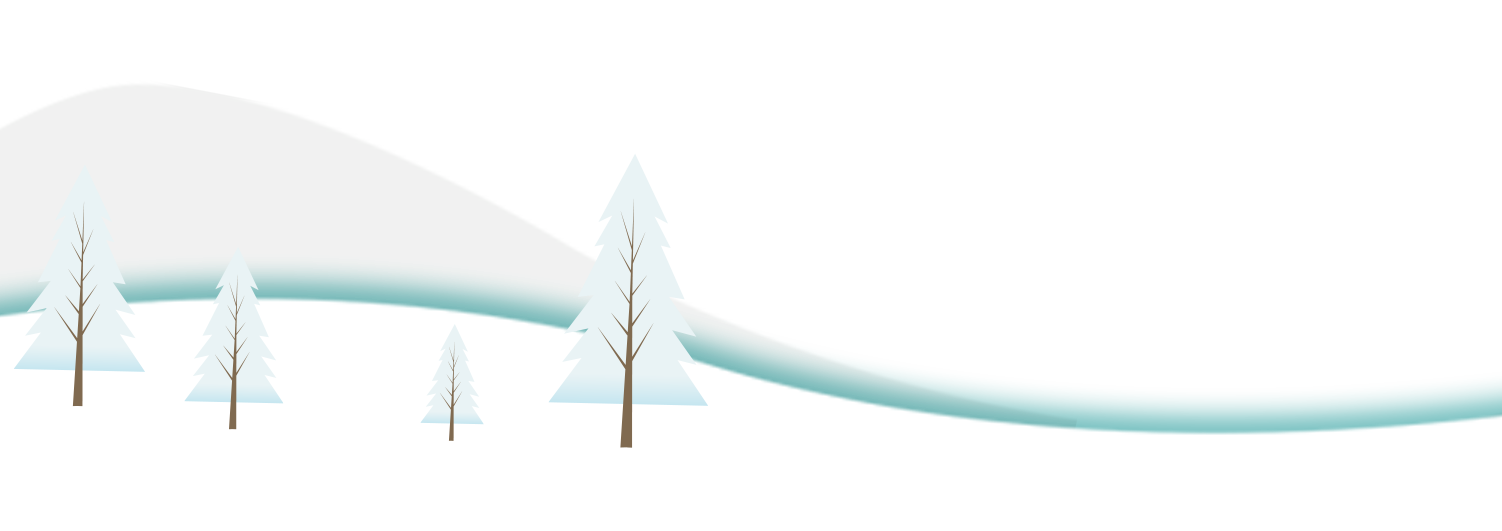 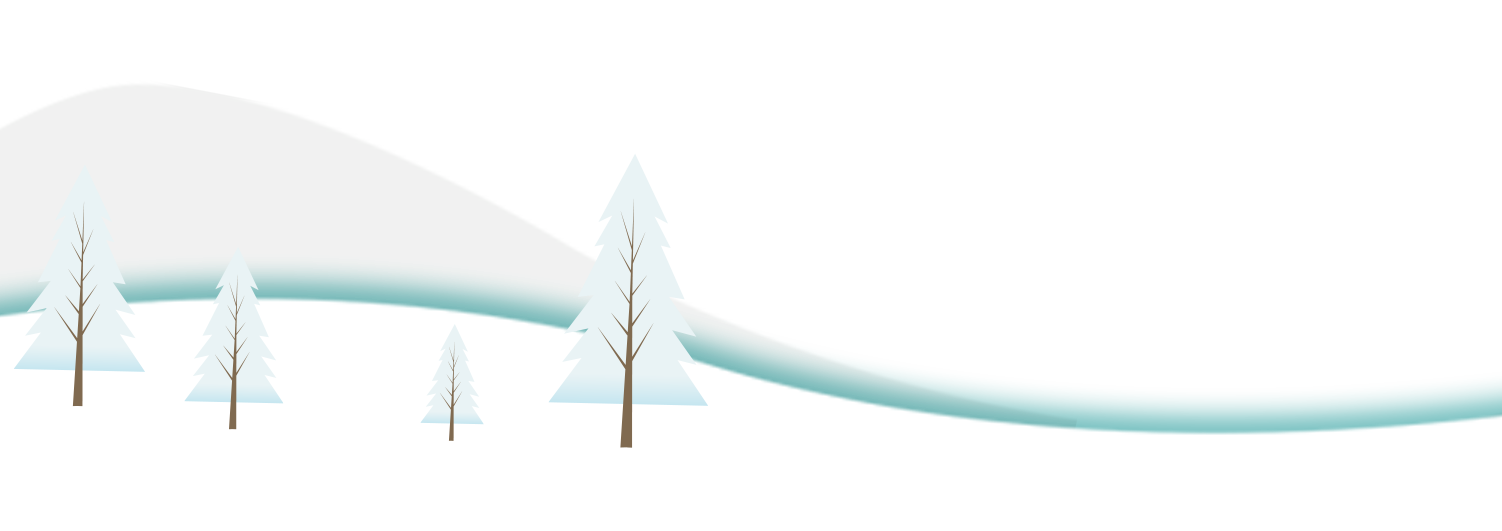 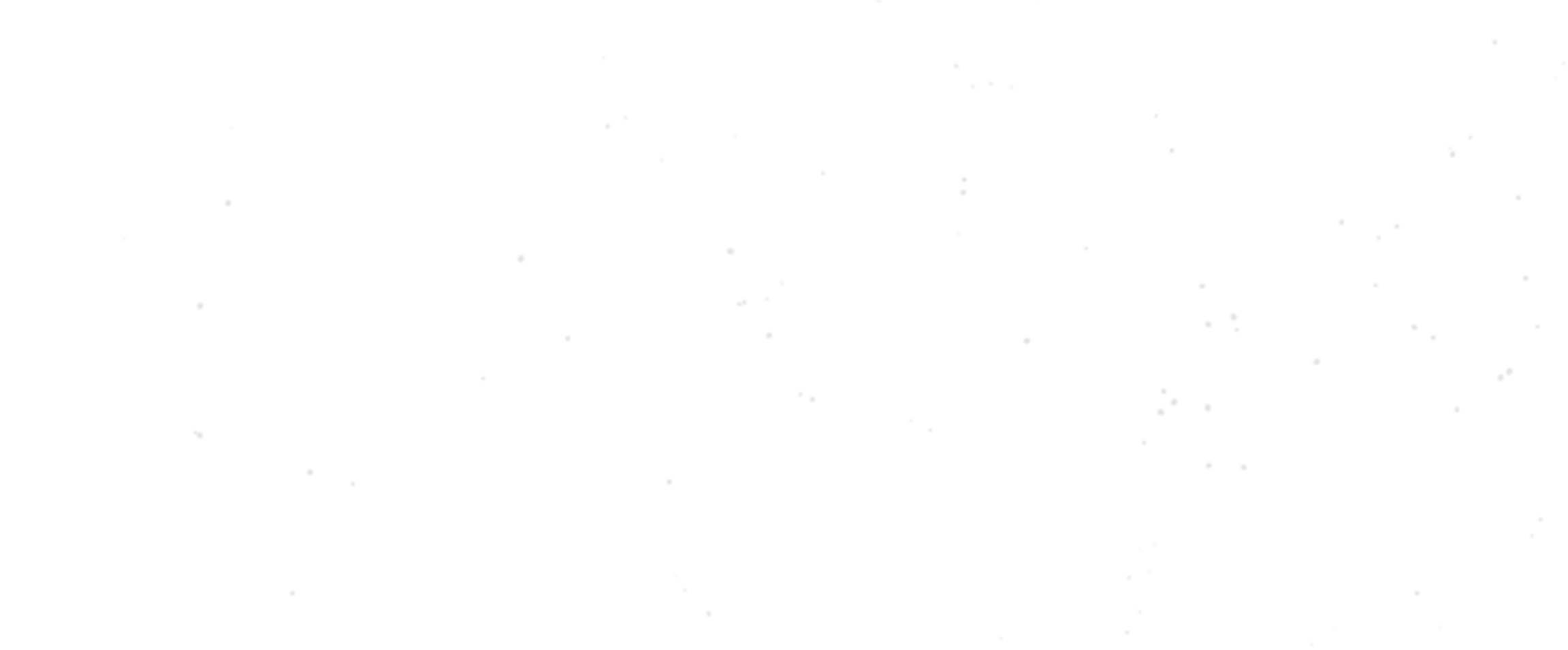 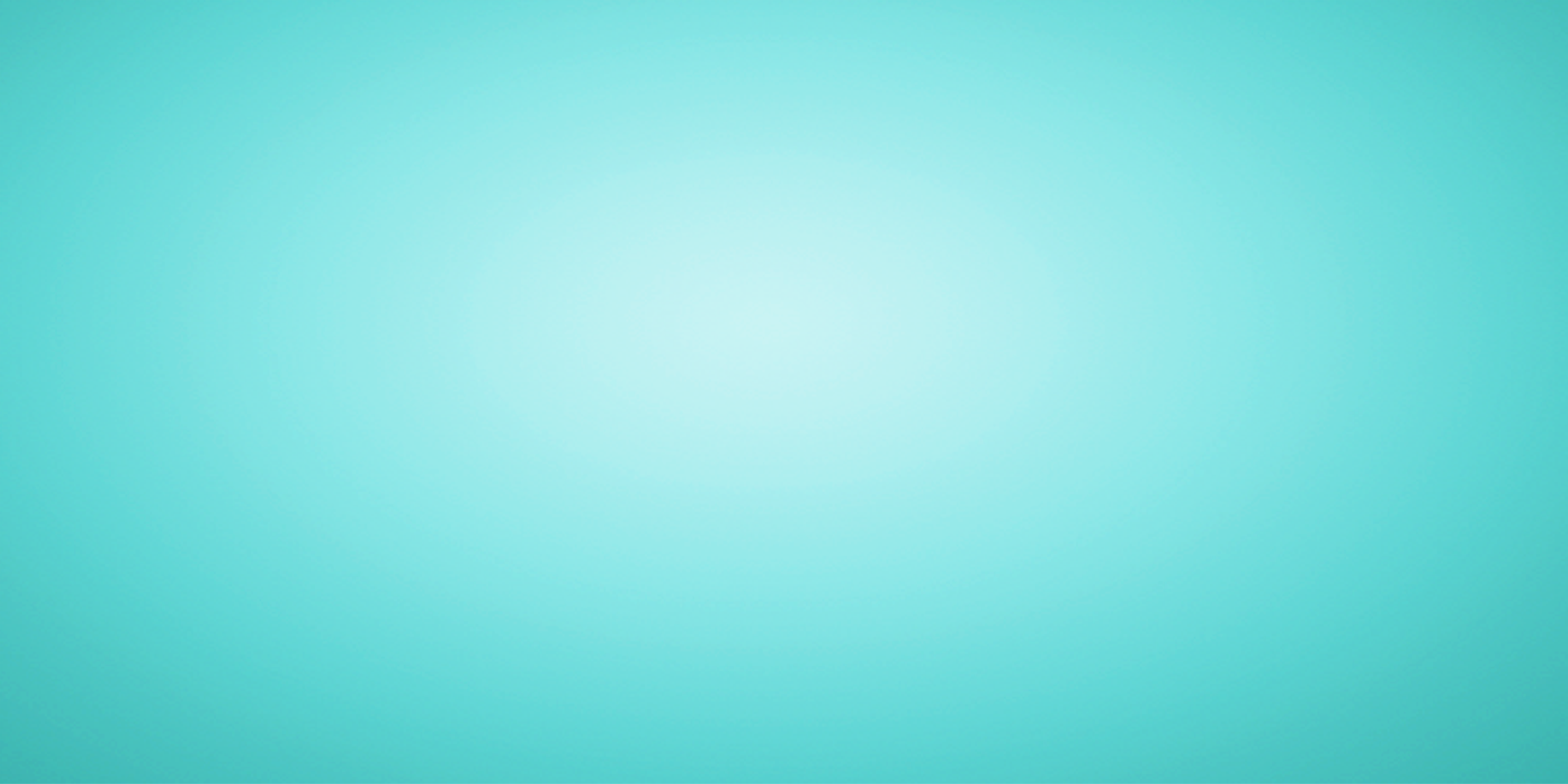 Câu hát 1+2
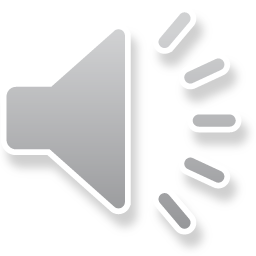 Mừng ngày sinh một đóa hoa/ mừng ngày sinh một khúc ca/
Mừng ngày đã sinh cho cuộc đời/ một bông hoa xinh rực rỡ/
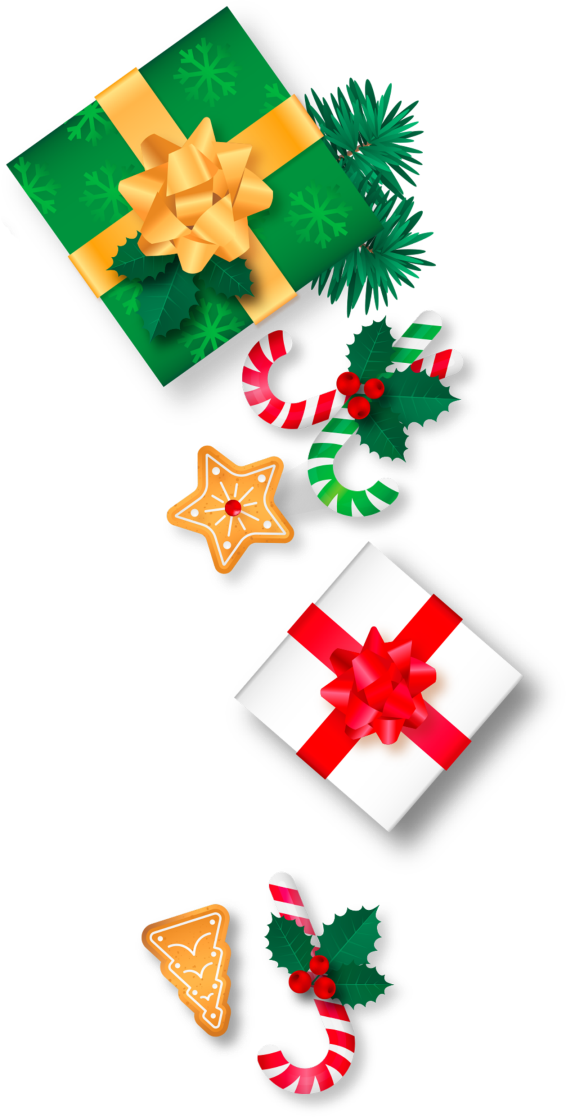 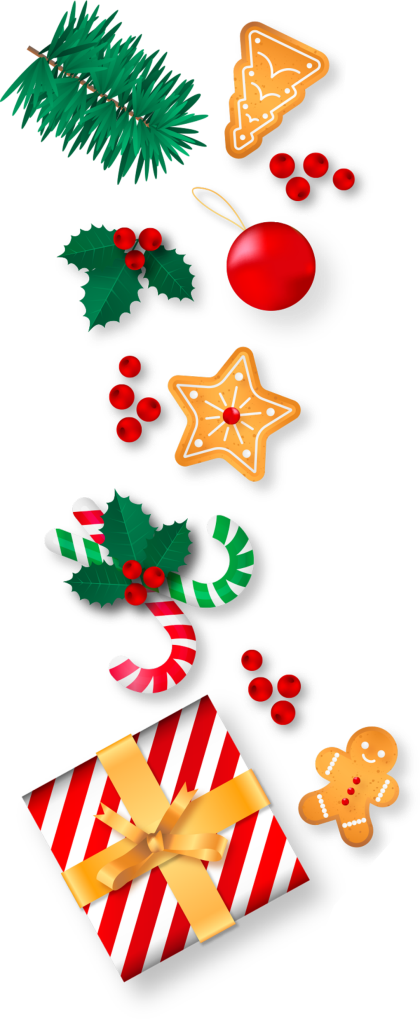 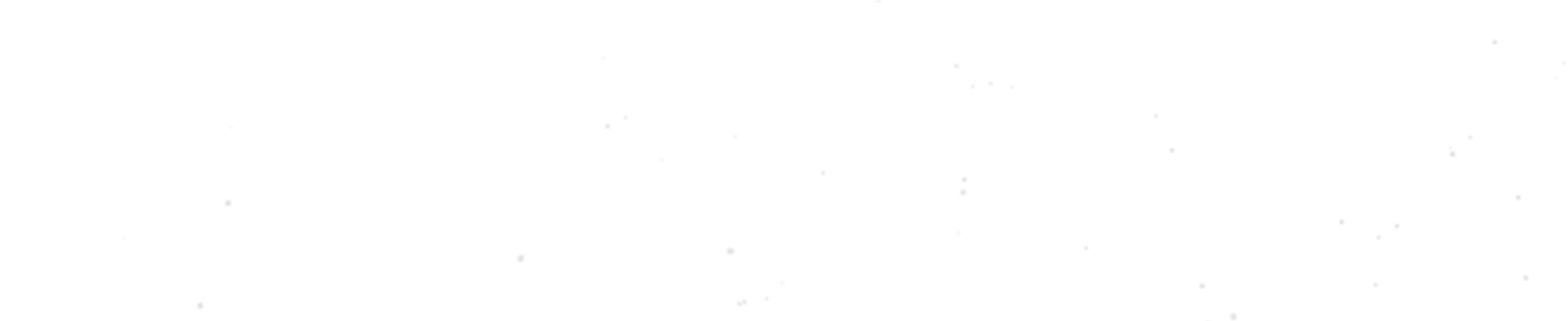 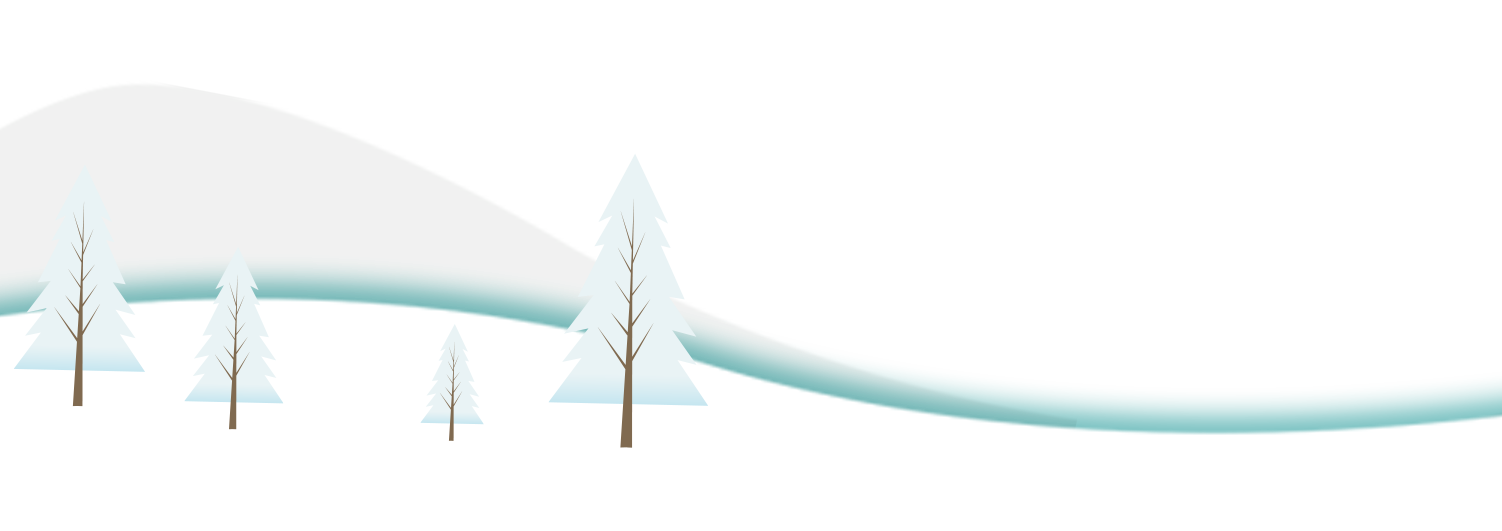 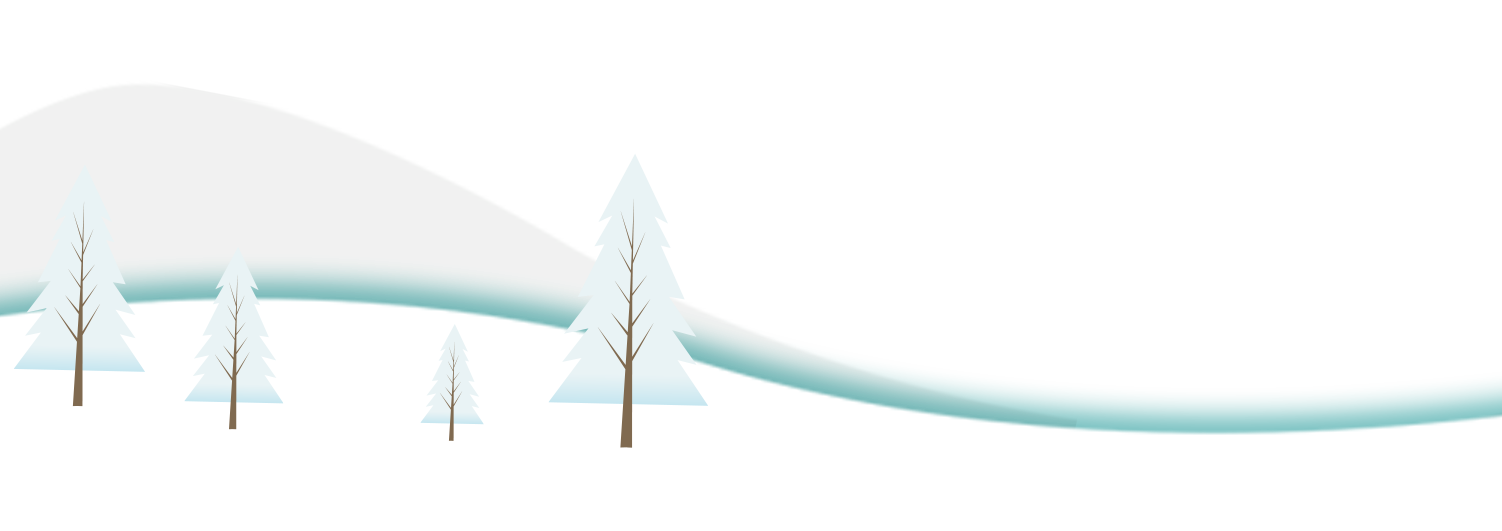 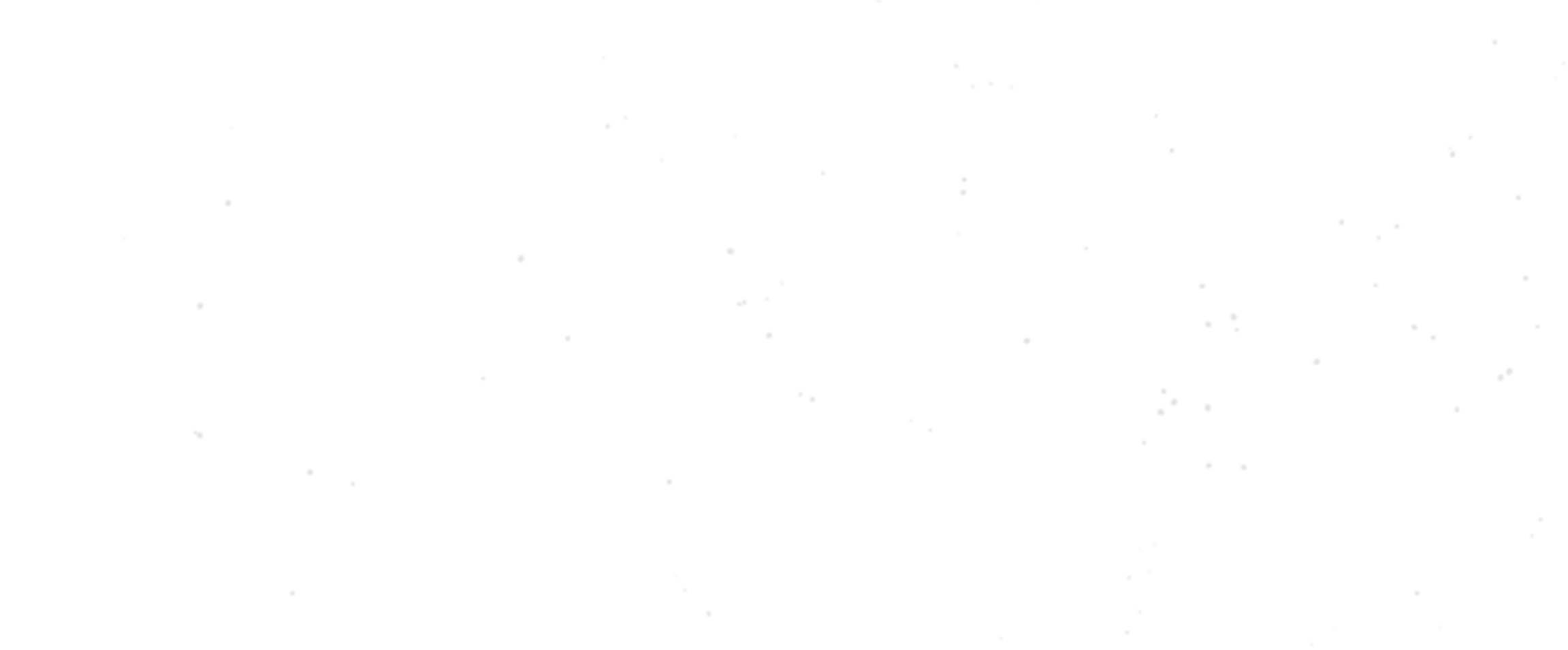 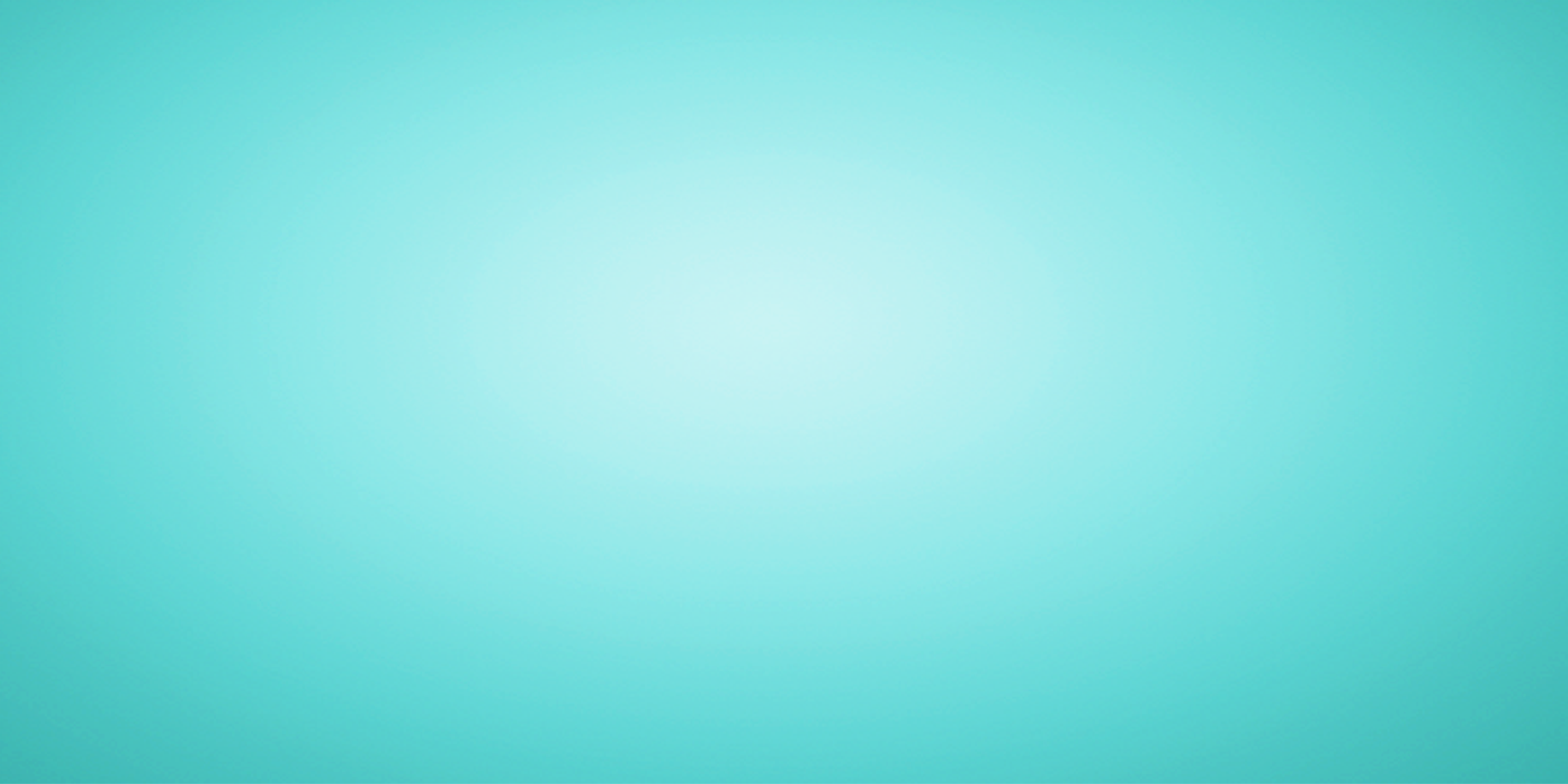 Câu hát 3
Cuộc đời em là đóa hoa/ cuộc đời em là khúc ca/
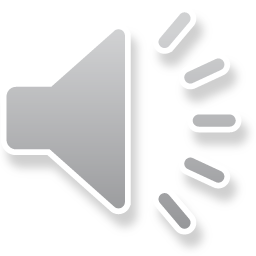 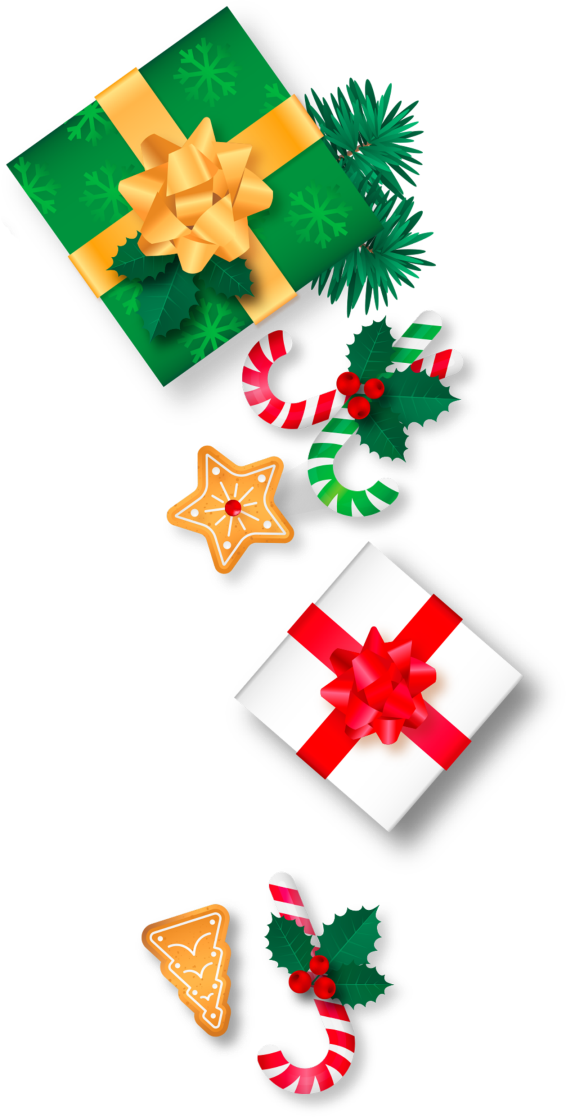 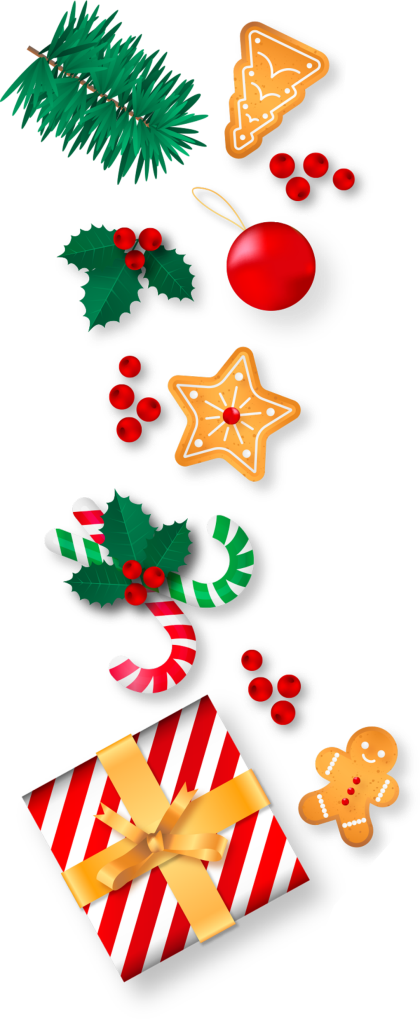 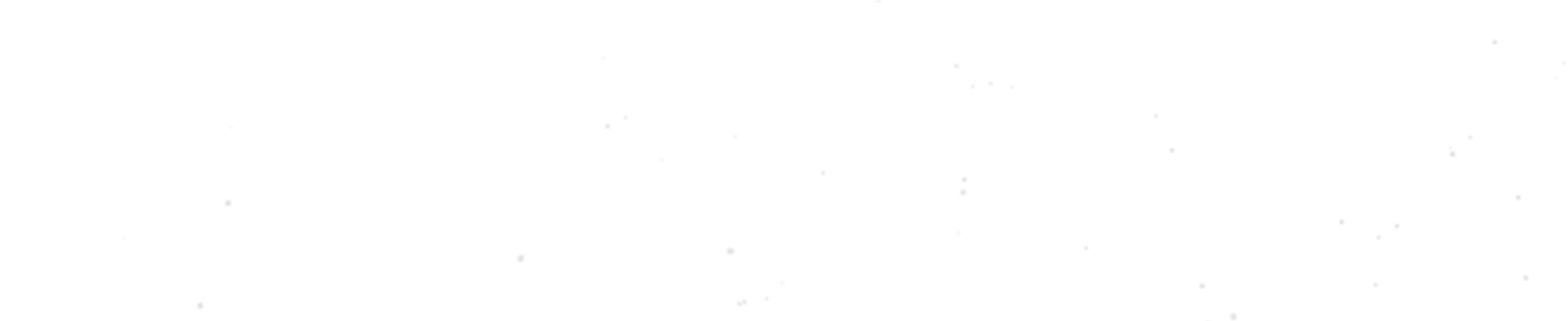 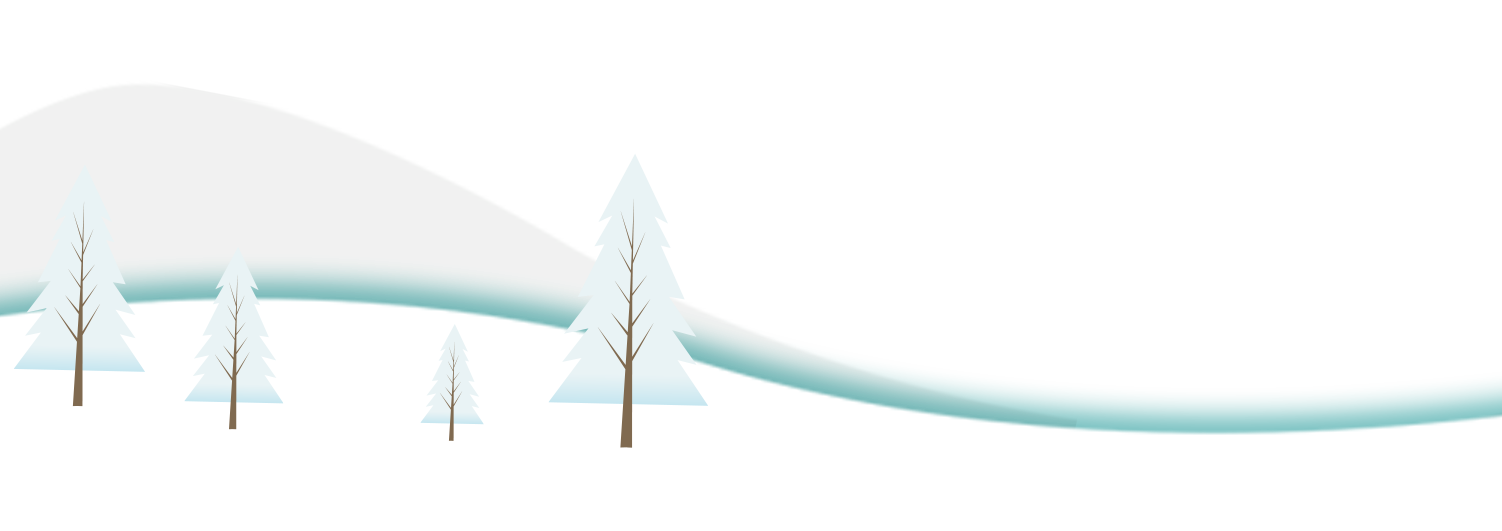 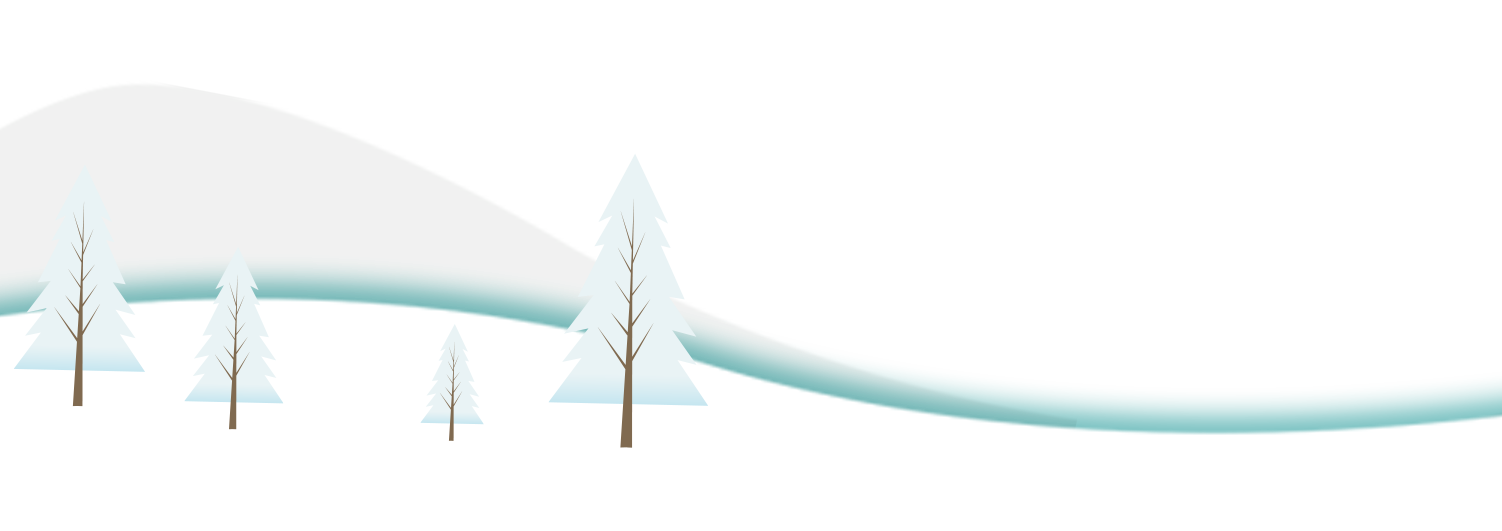 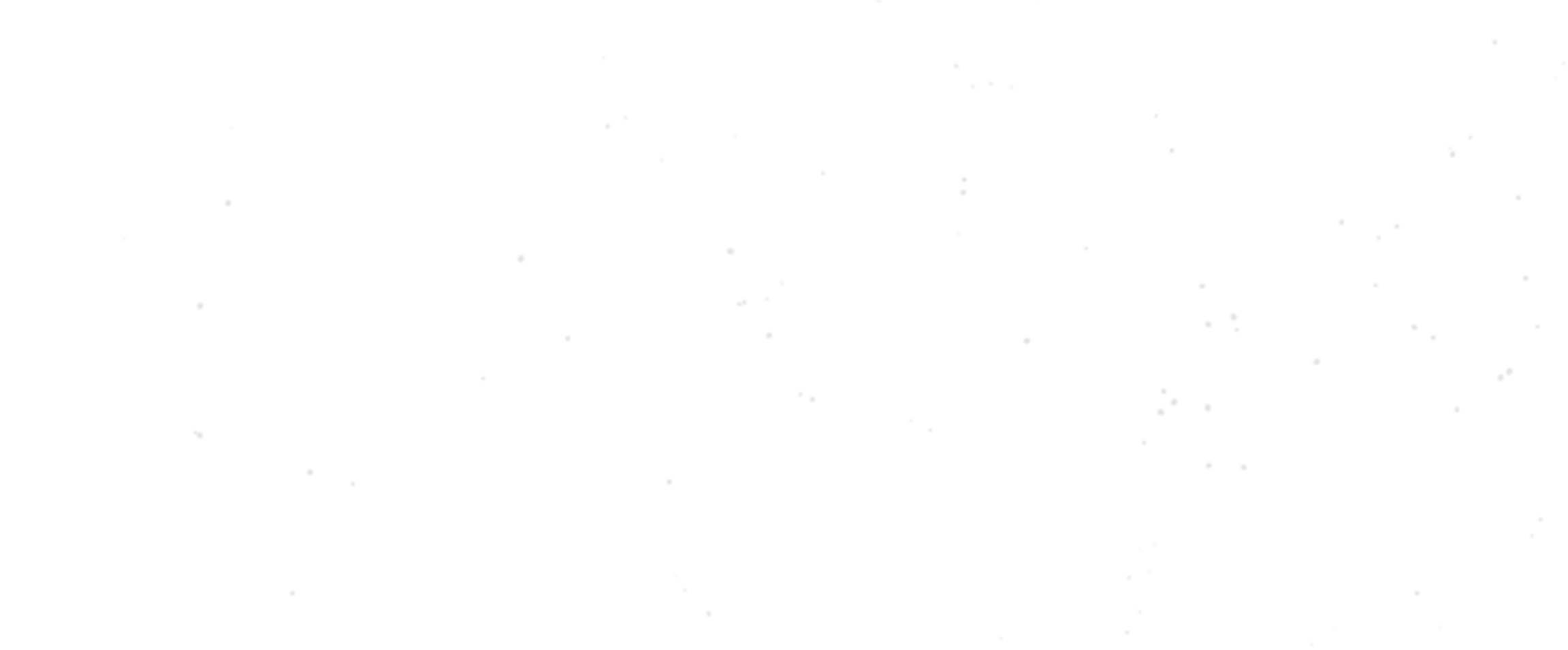 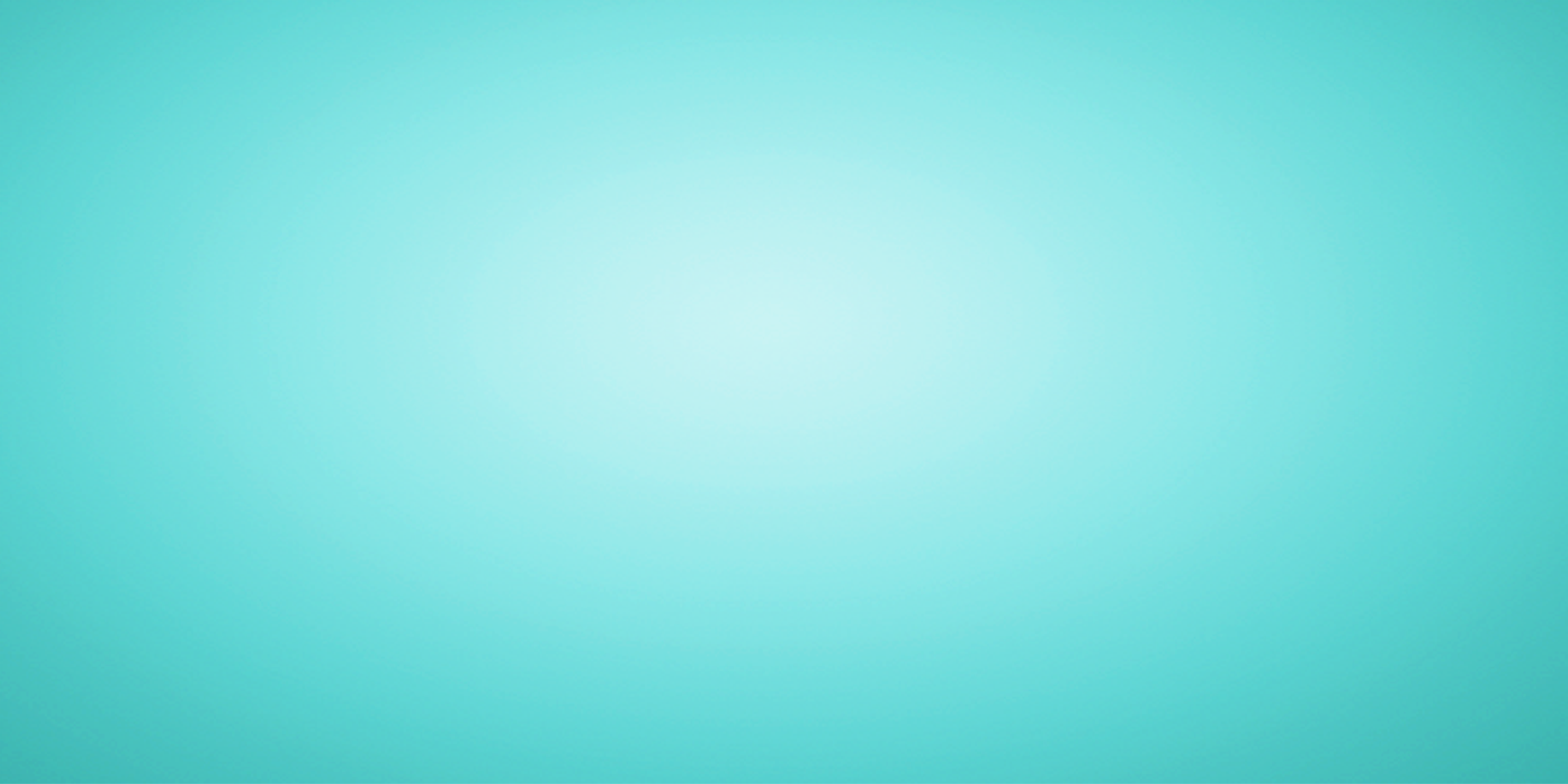 Câu hát 4
Cuộc đời sẽ thêm tươi đẹp vì/ những khúc ca và đóa hoa/
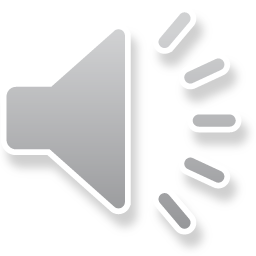 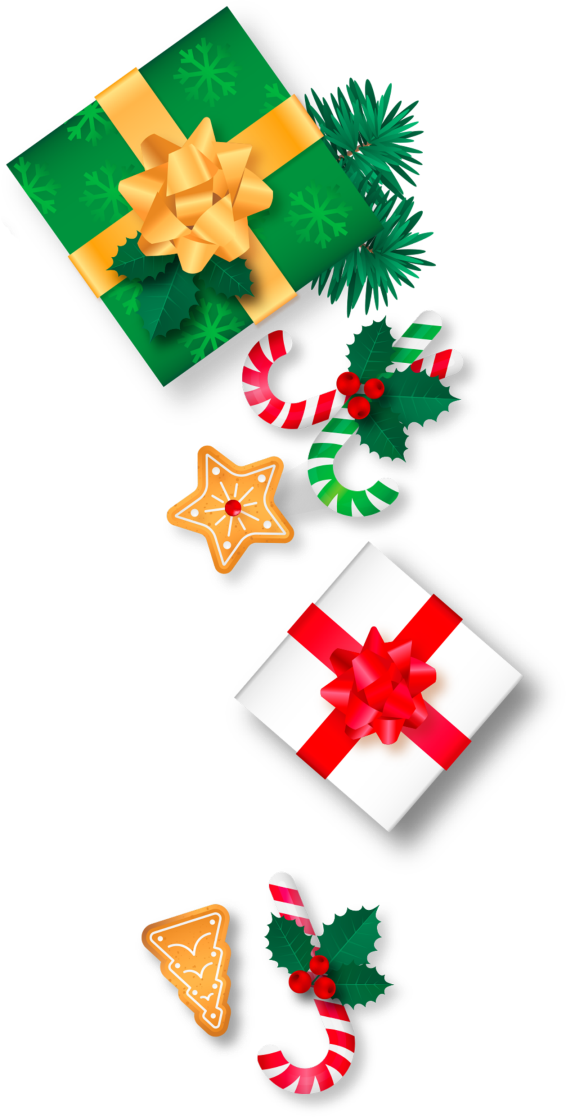 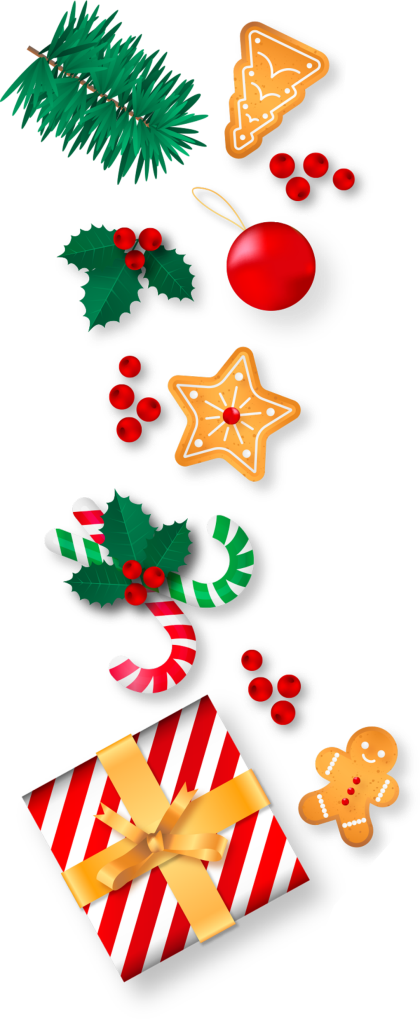 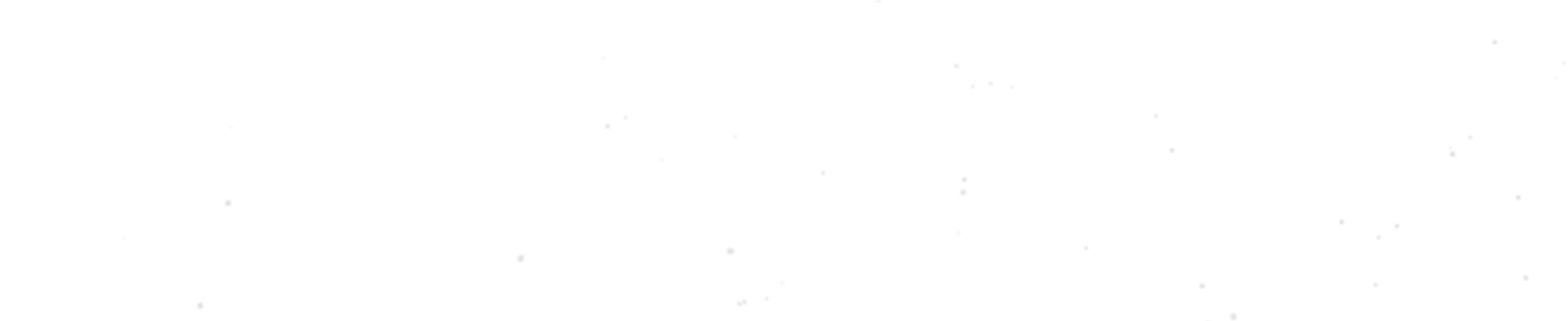 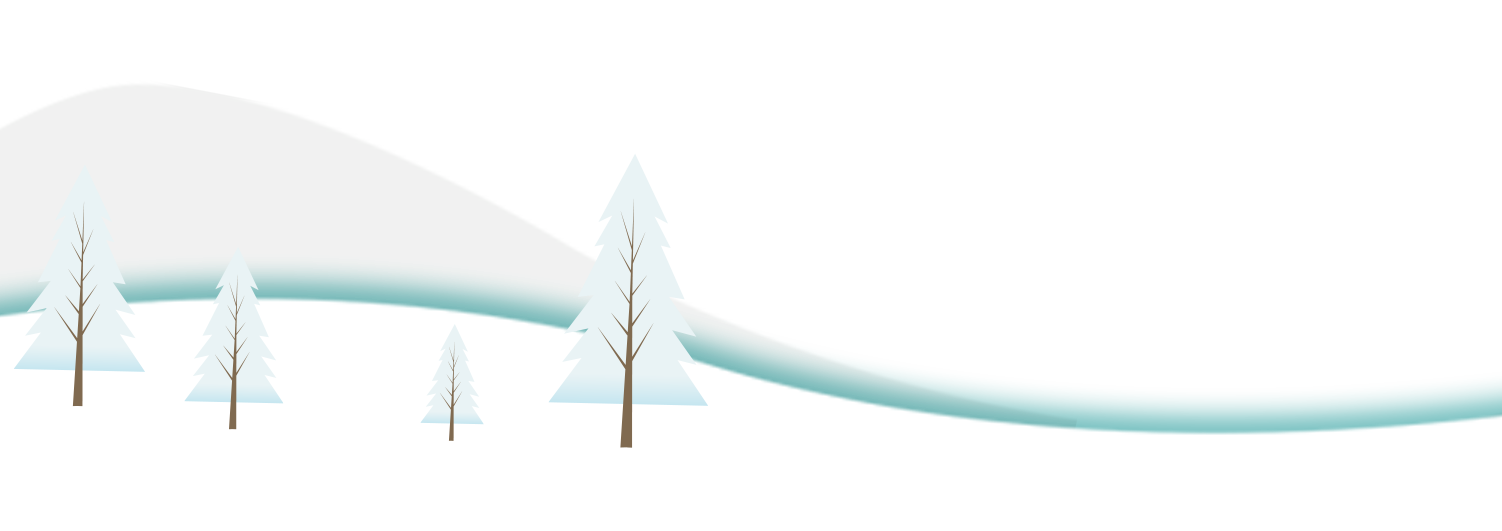 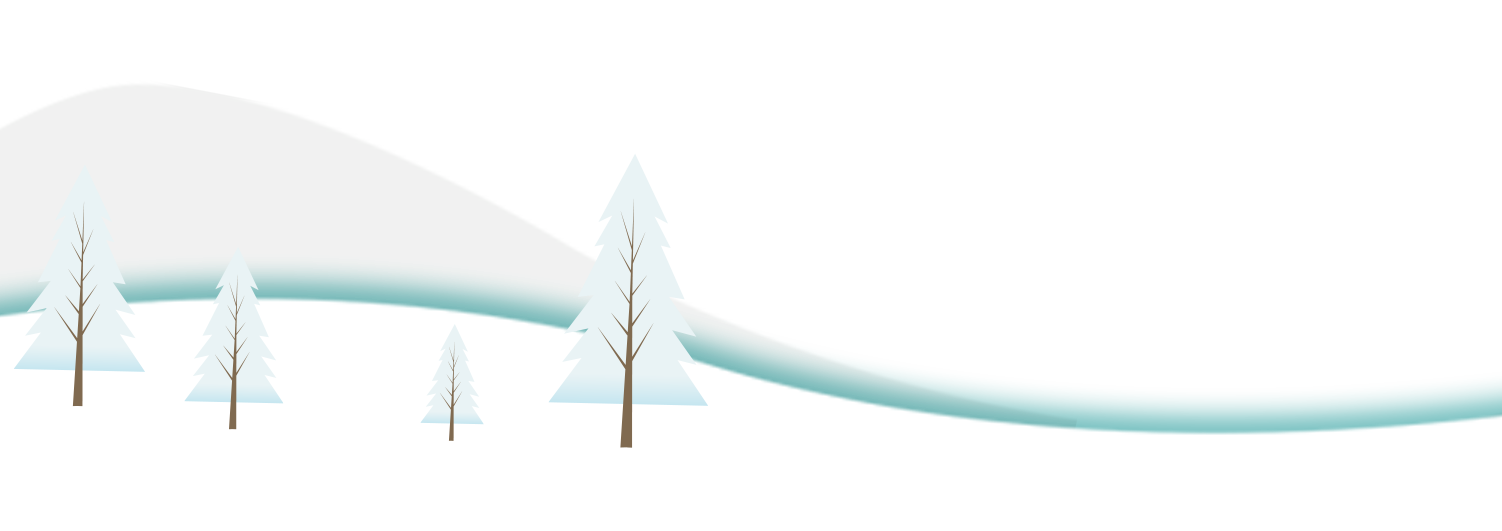 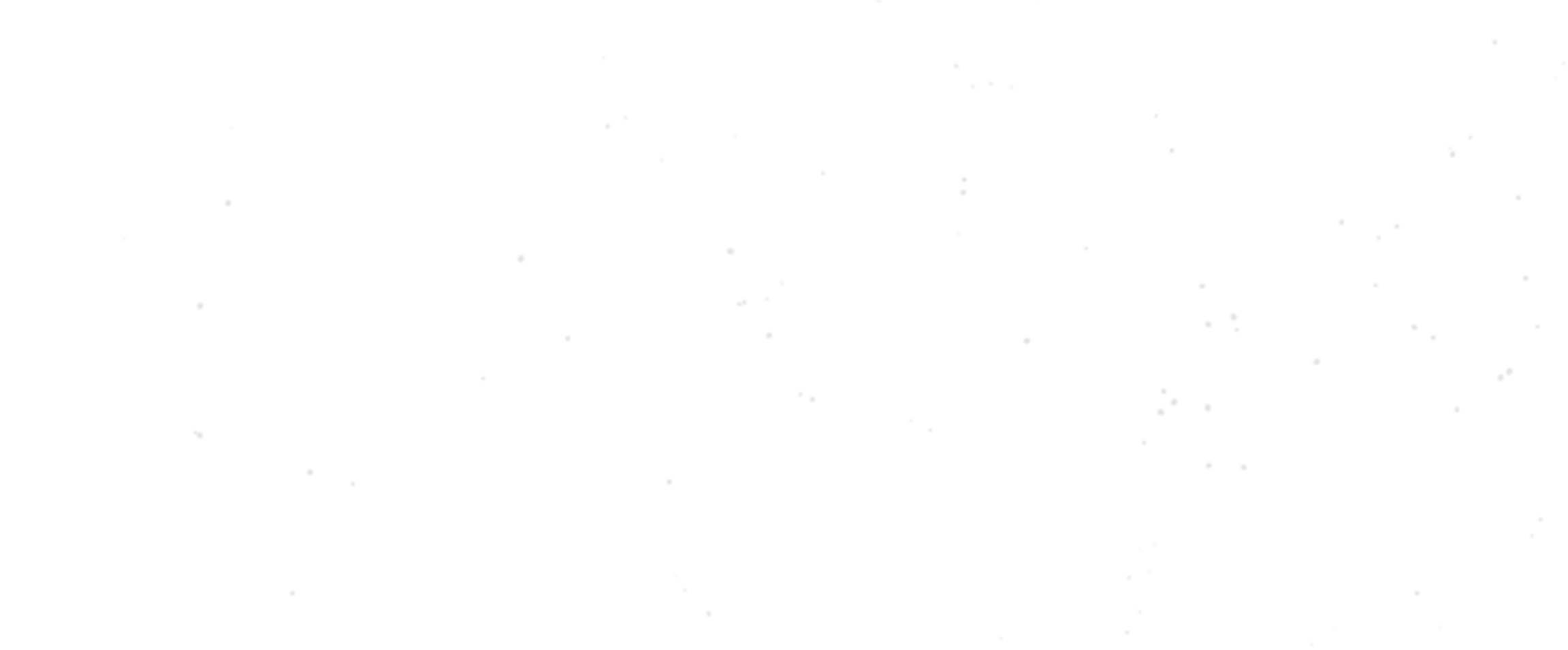 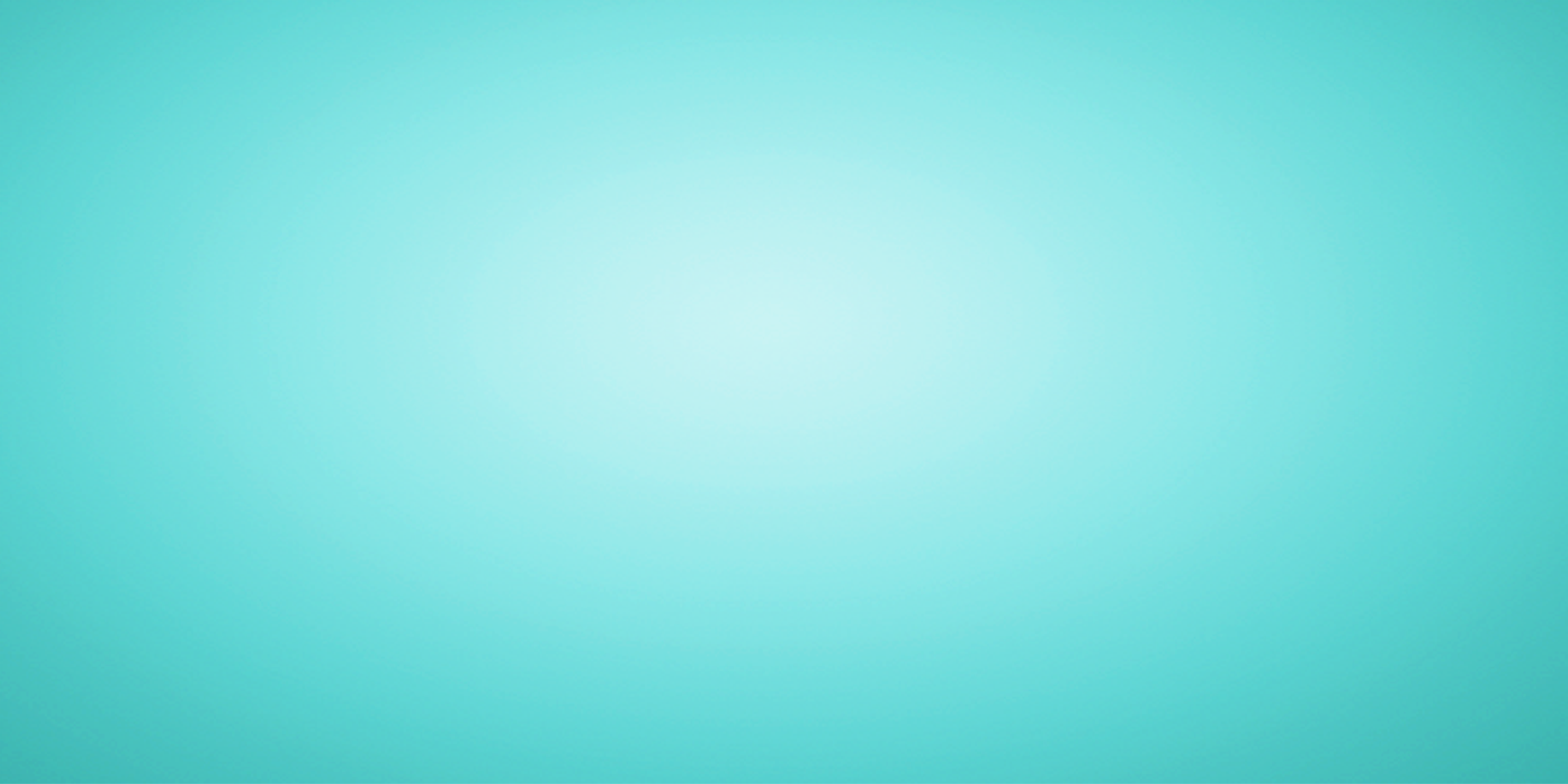 Câu hát 3+4
Cuộc đời em là đóa hoa/ cuộc đời em là khúc ca/ 
Cuộc đời sẽ thêm tươi đẹp vì/ những khúc ca và đóa hoa/
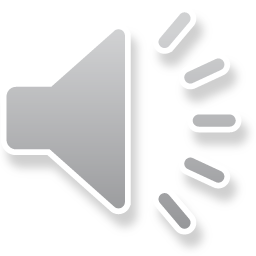 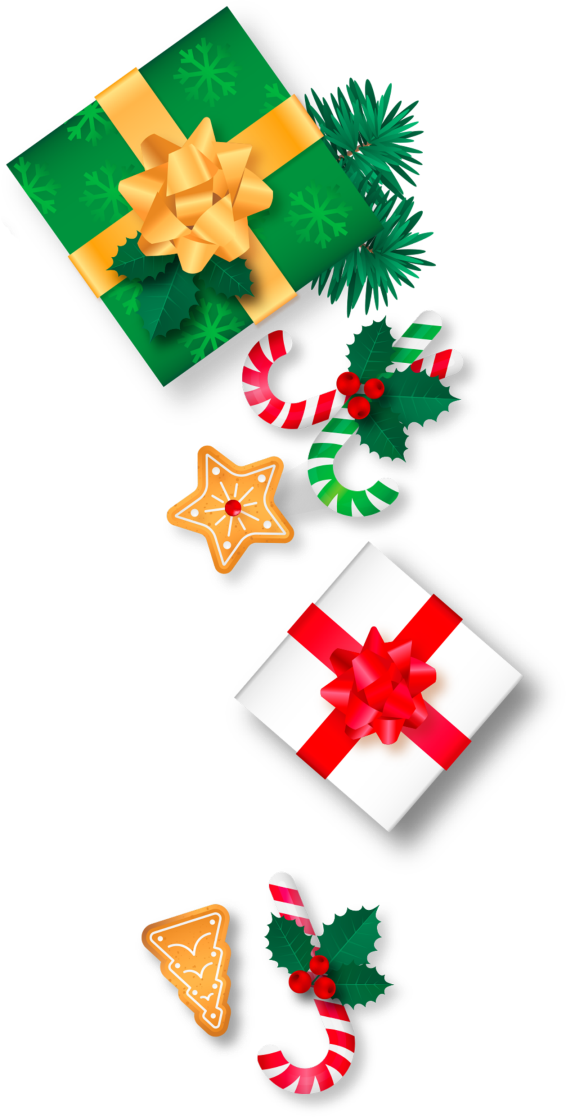 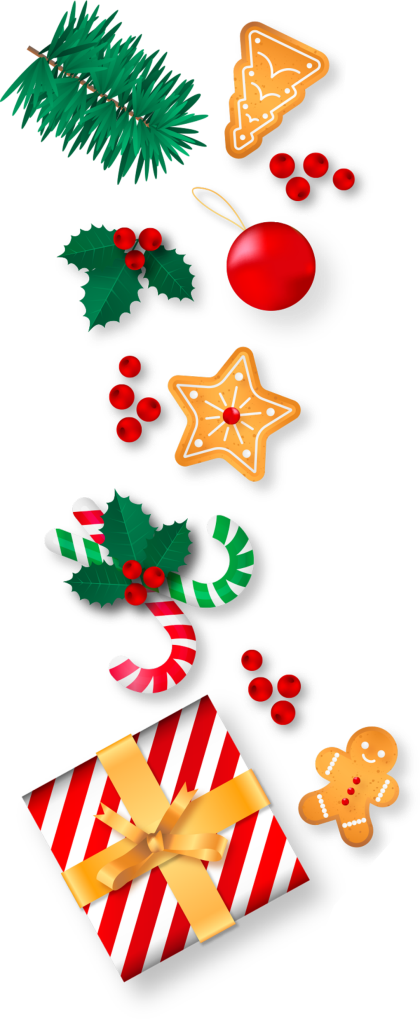 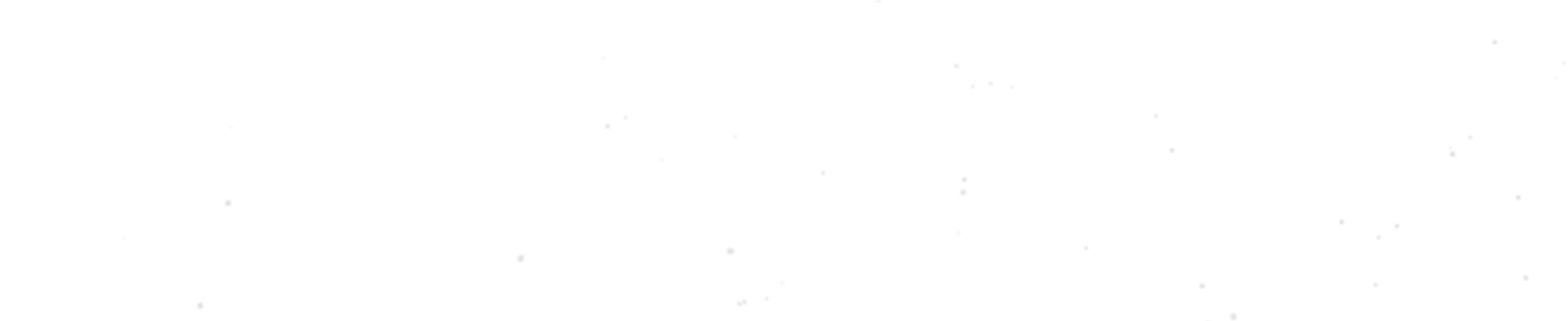 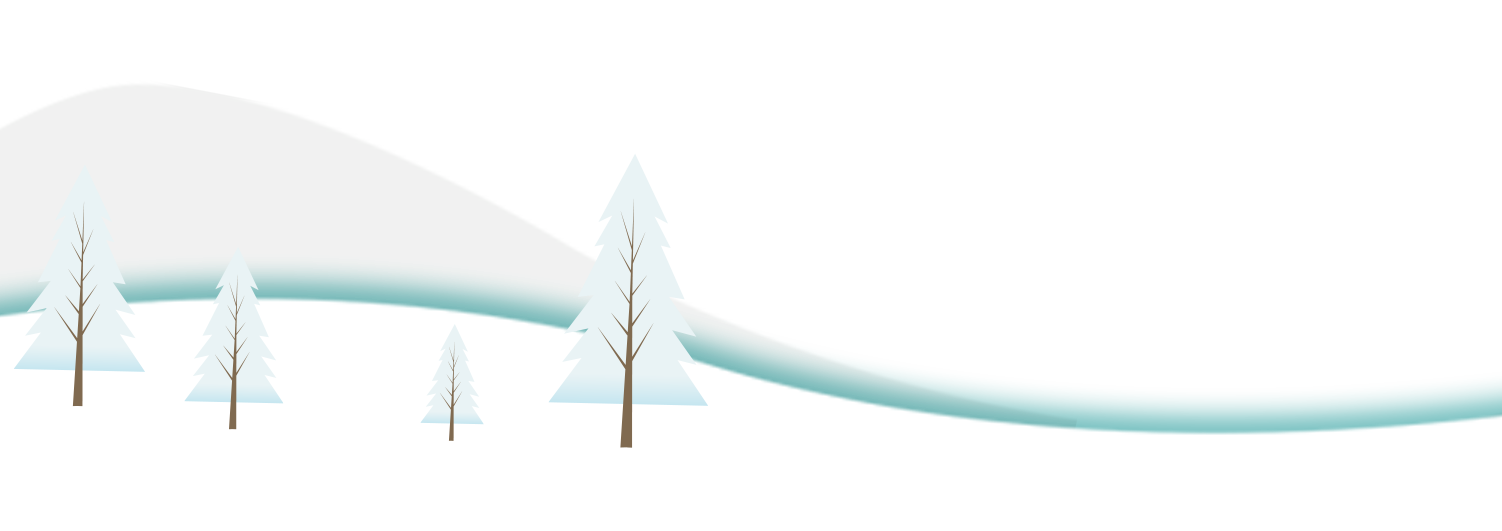 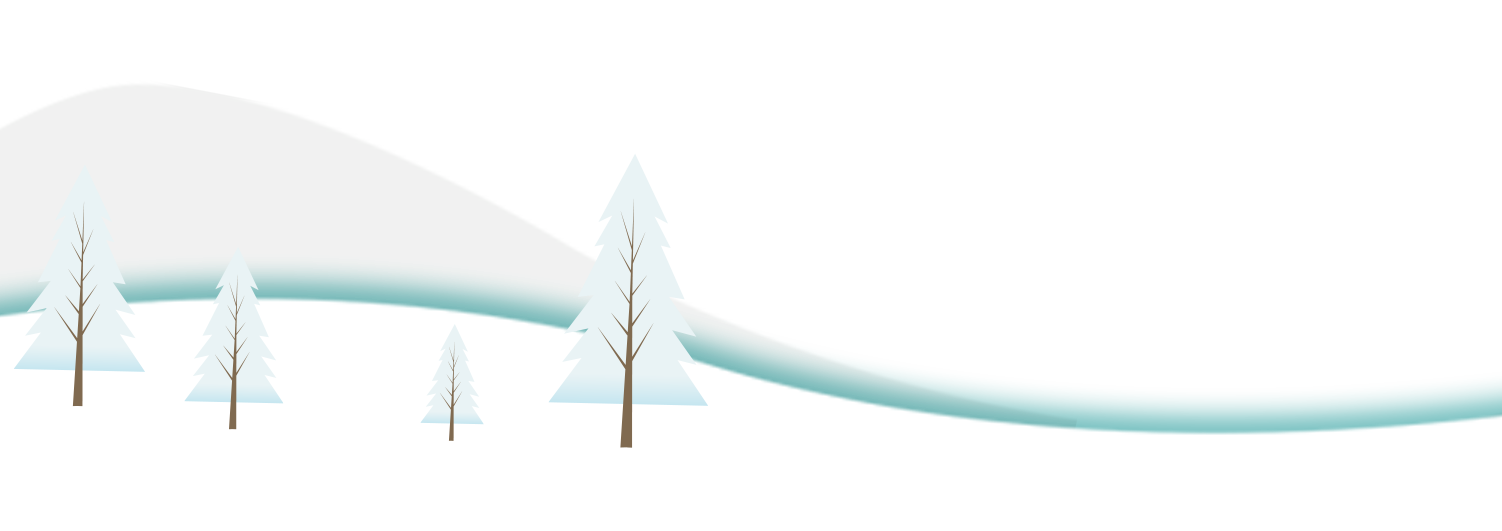 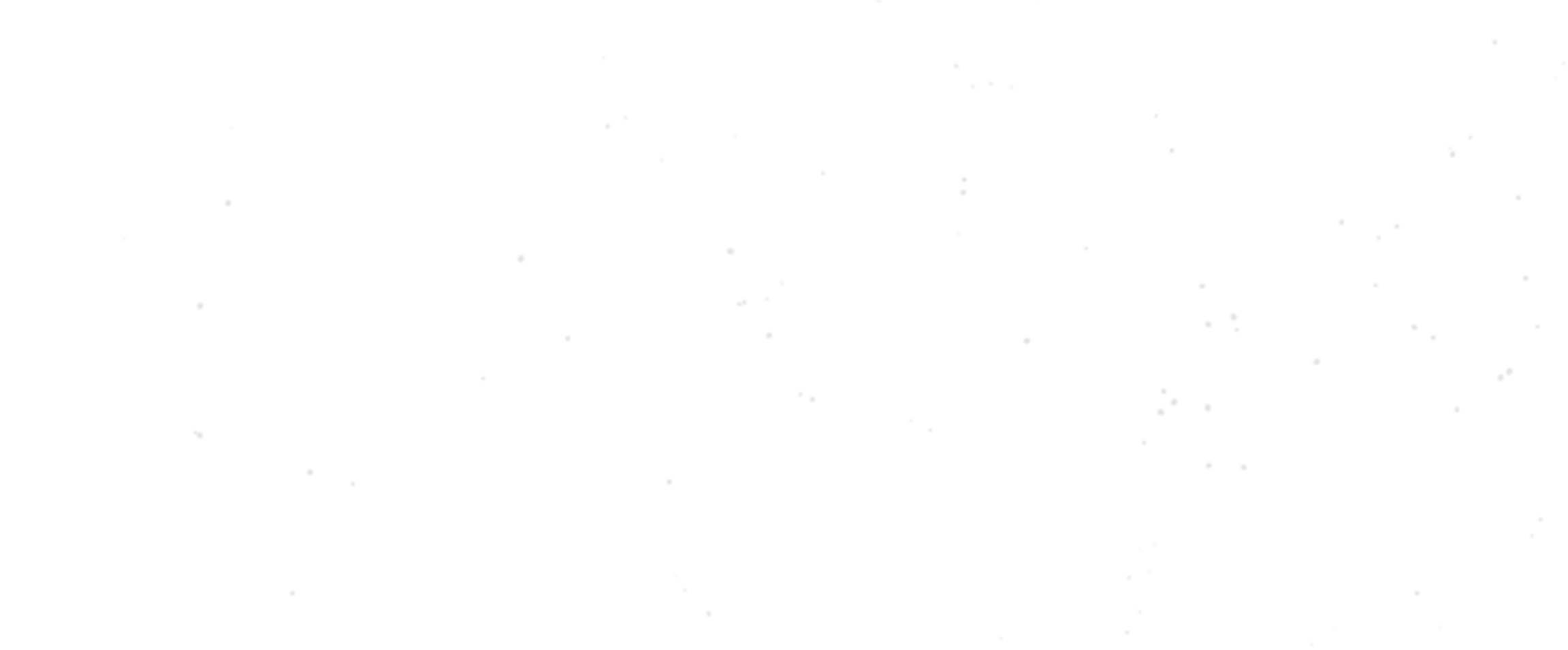 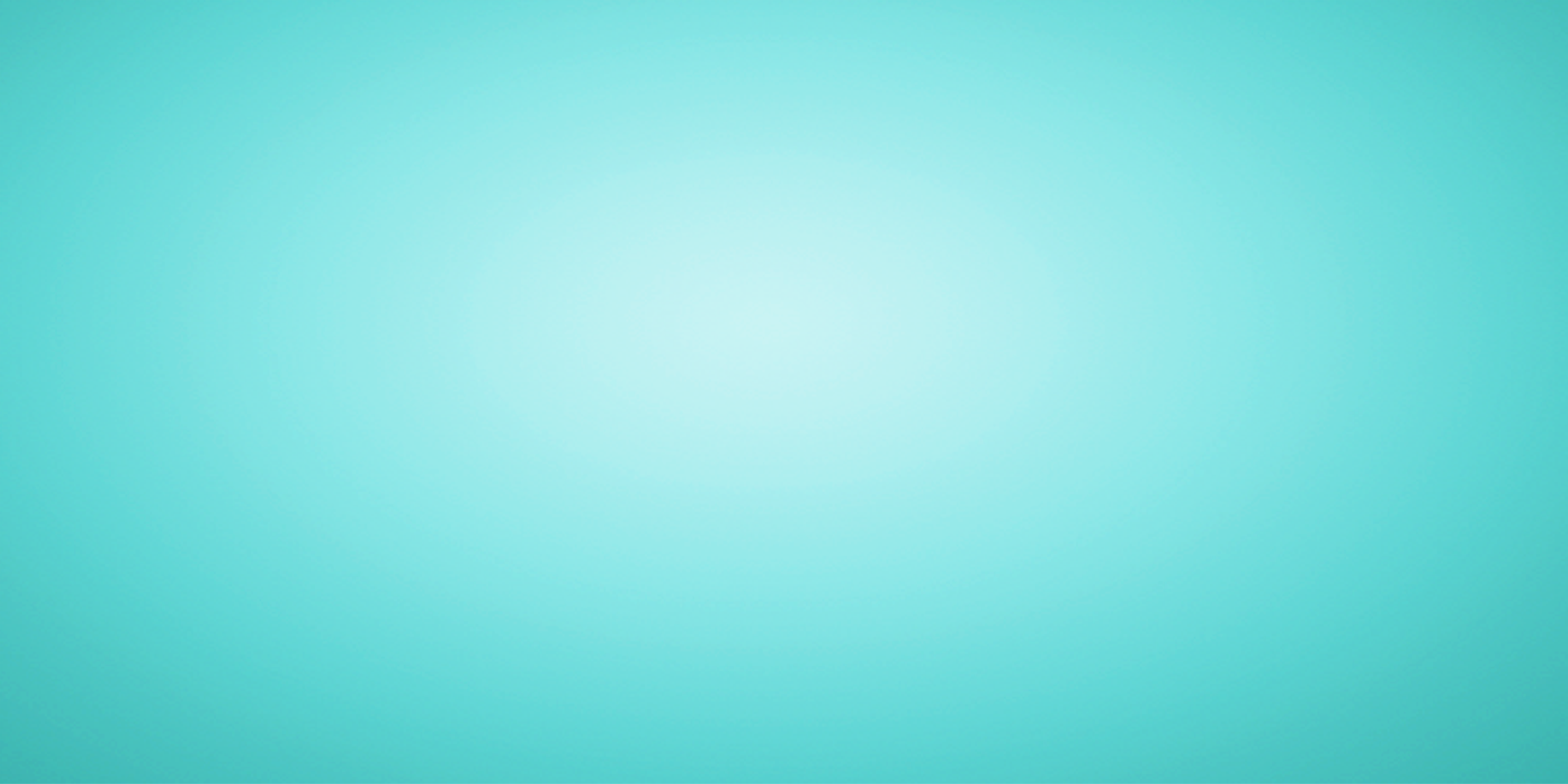 Hát nối cả bài
Mừng ngày sinh một đóa hoa/ mừng ngày sinh một khúc ca/
Mừng ngày đã sinh cho cuộc đời / một bông hoa xinh rực rỡ / 
Cuộc đời em là đóa hoa/ cuộc đời em là khúc ca/ 
Cuộc đời sẽ thêm tươi đẹp vì/ những khúc ca và đóa hoa/
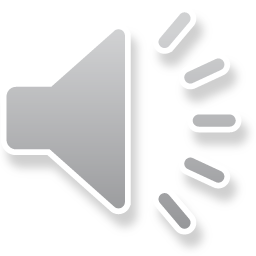 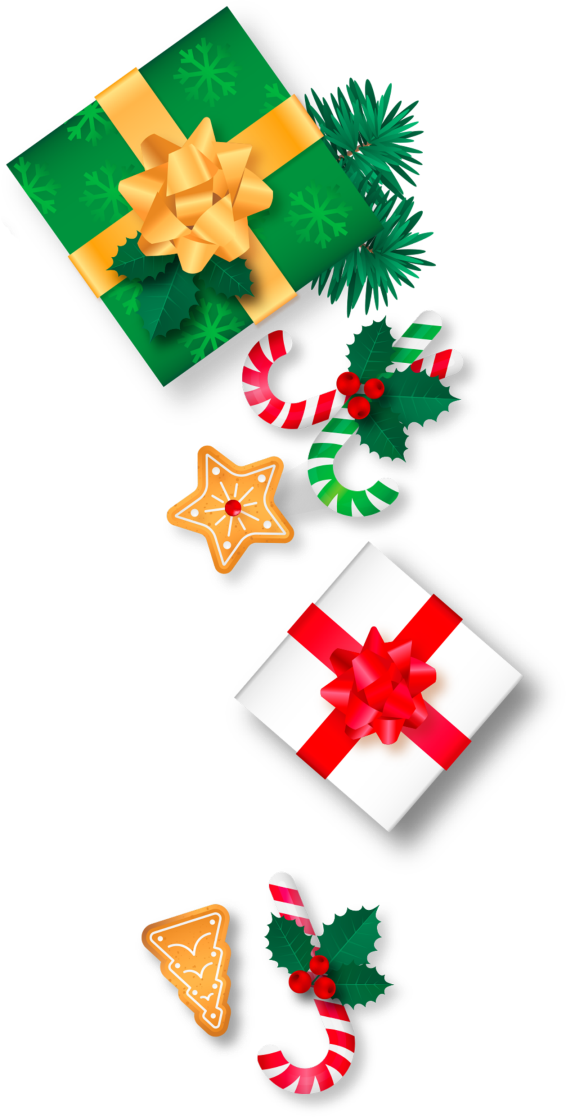 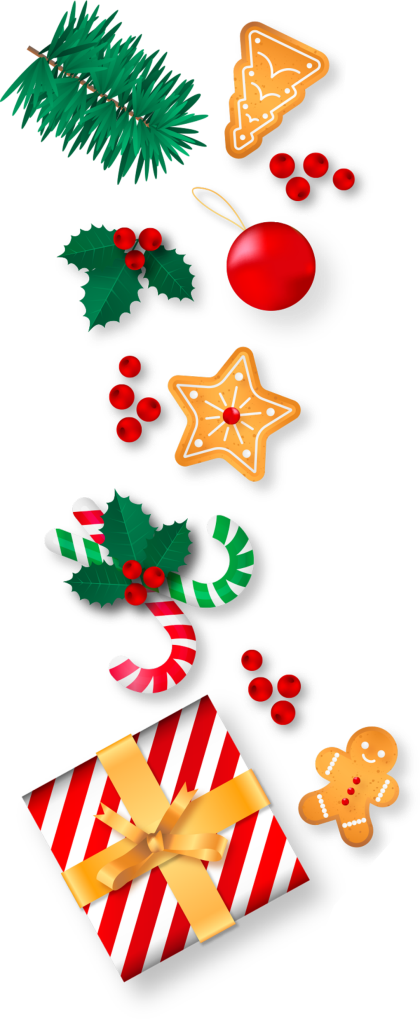 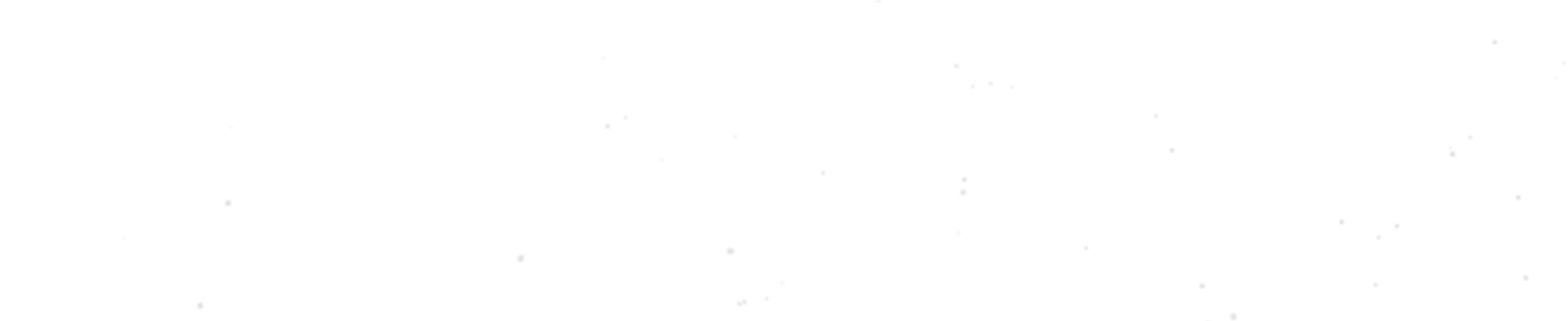 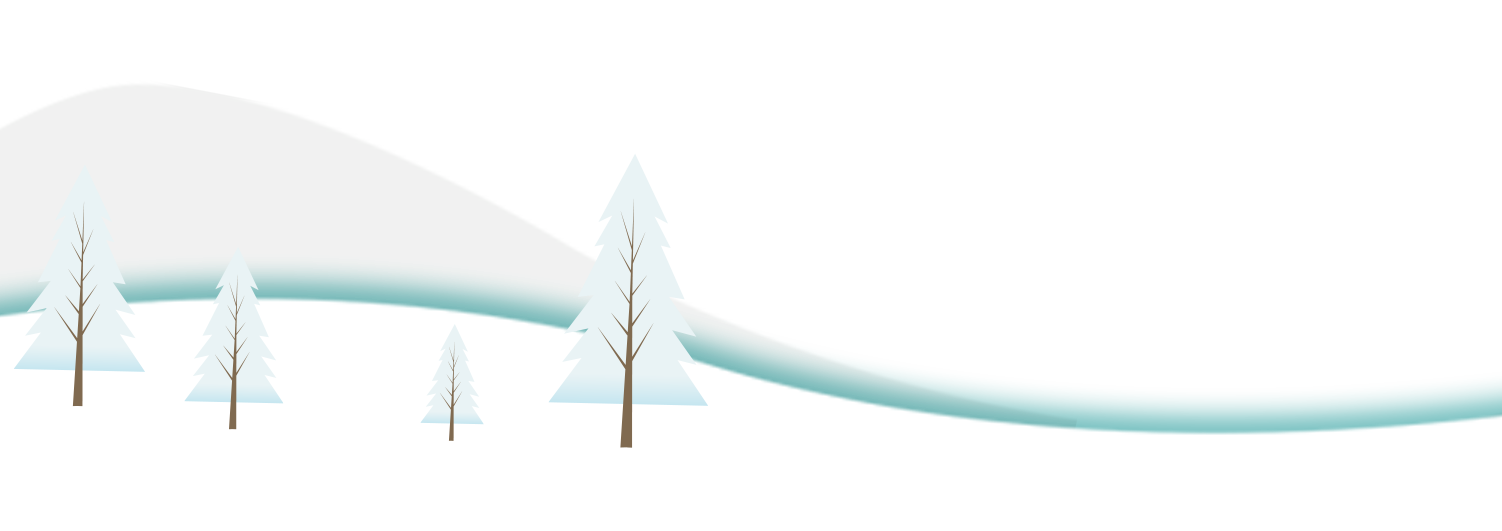 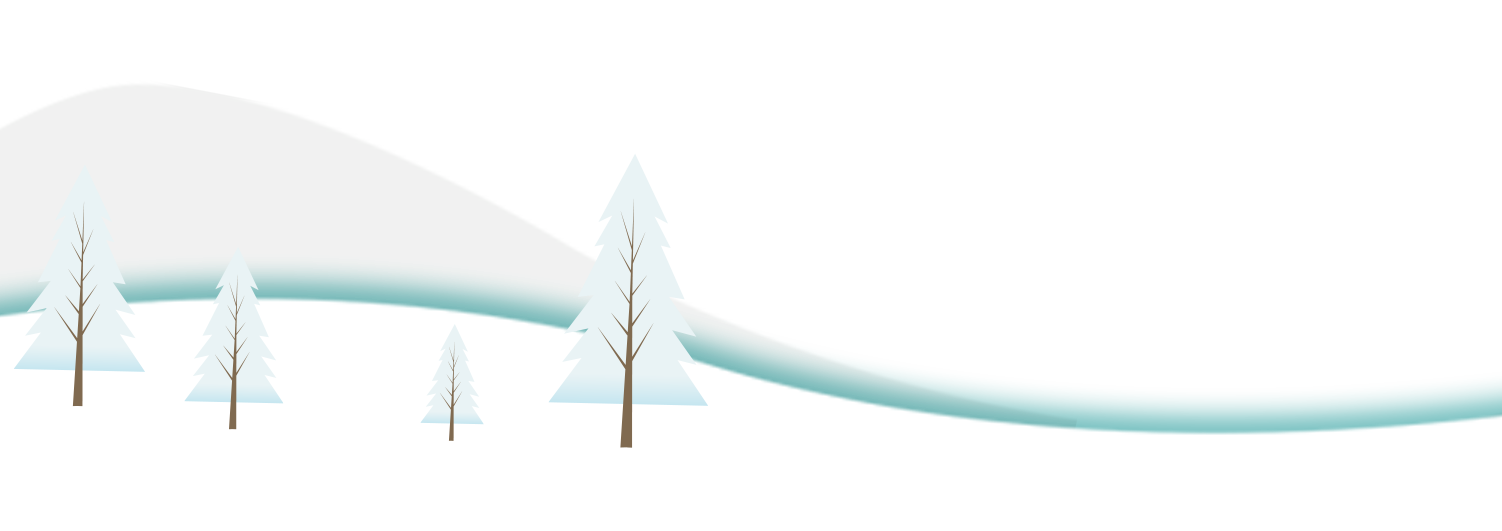 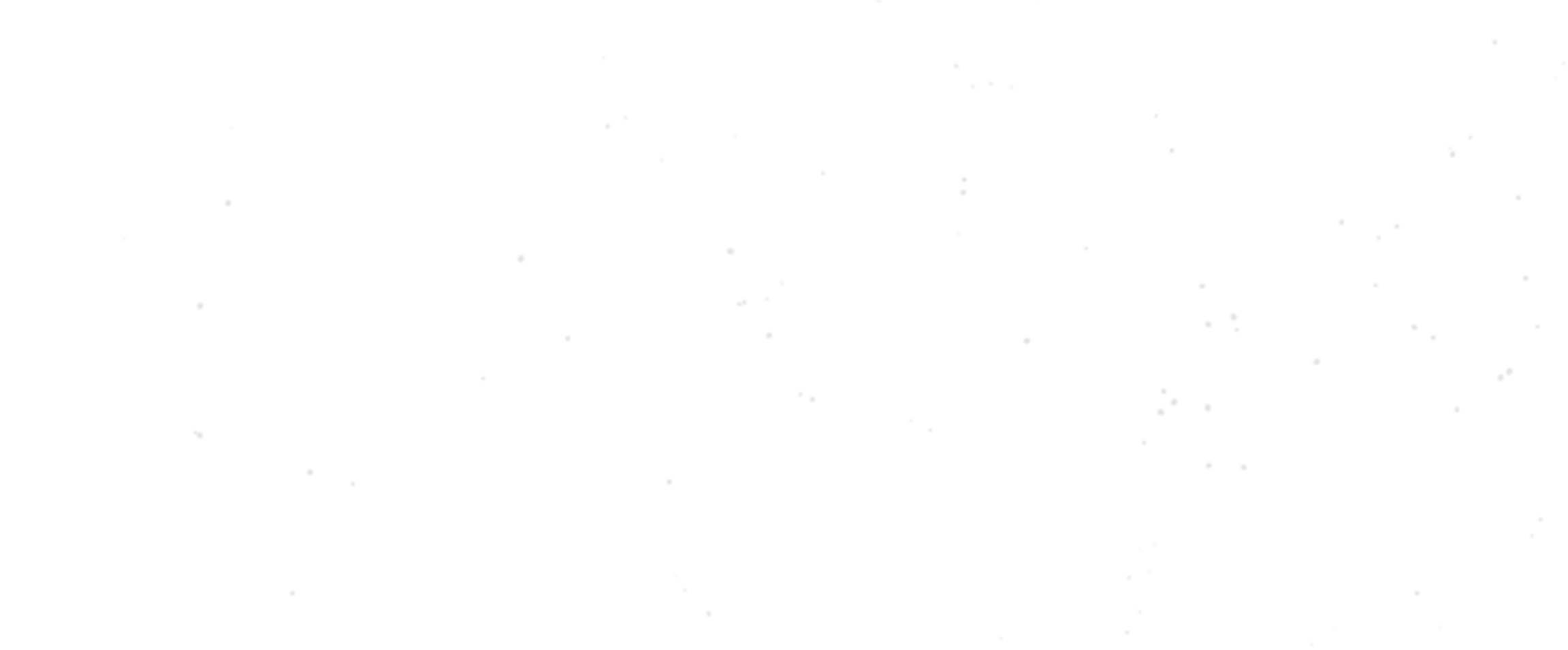 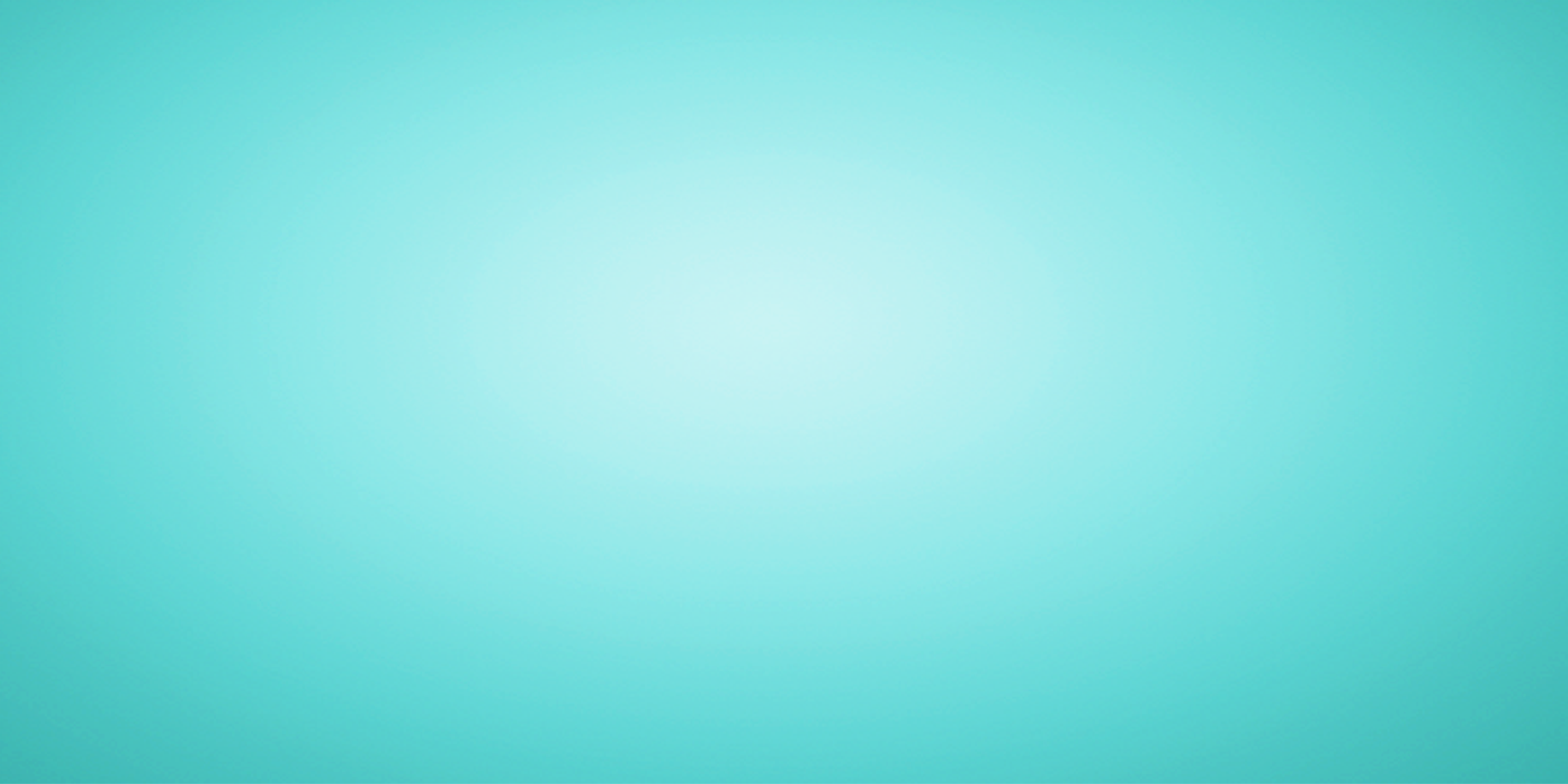 Hoạt động 3

Trải nghiệm và khám phá: vận động theo tiếng đàn
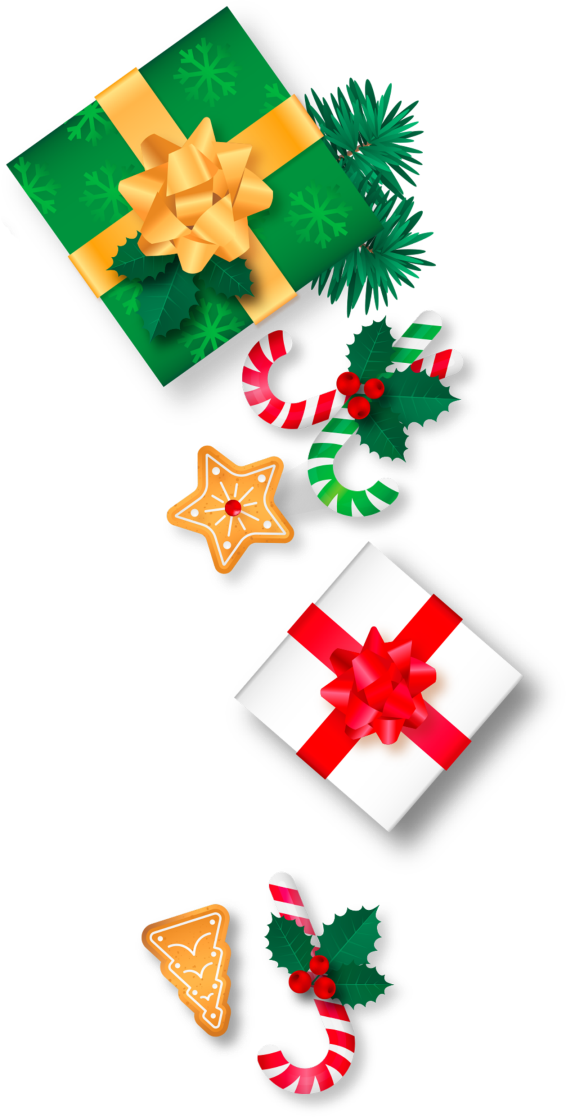 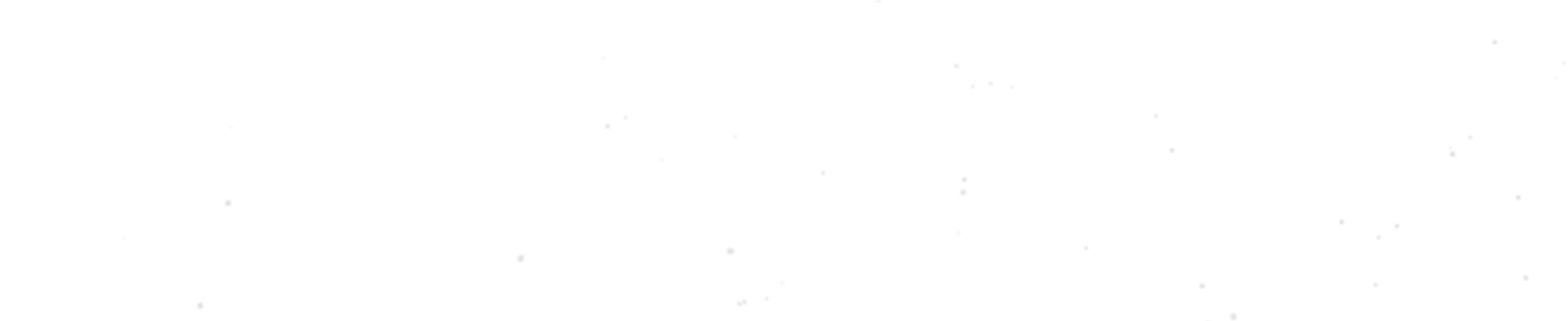 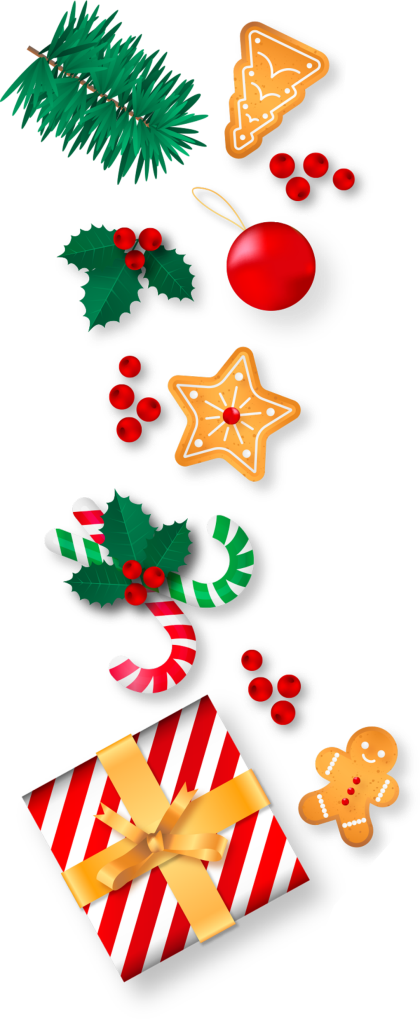 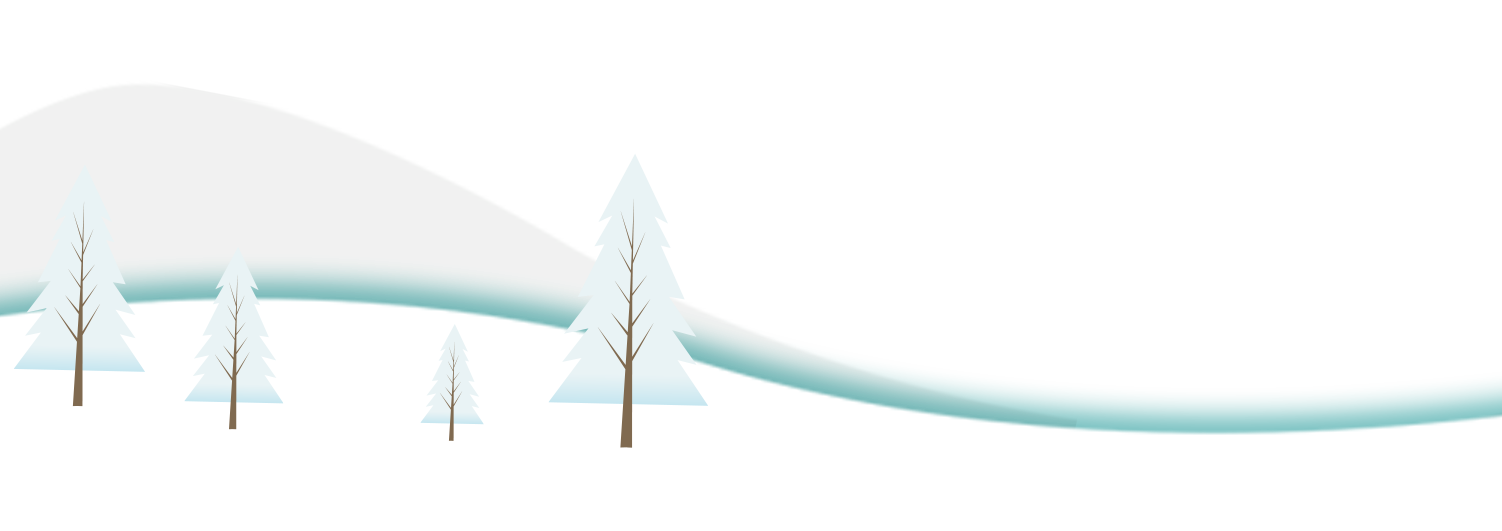 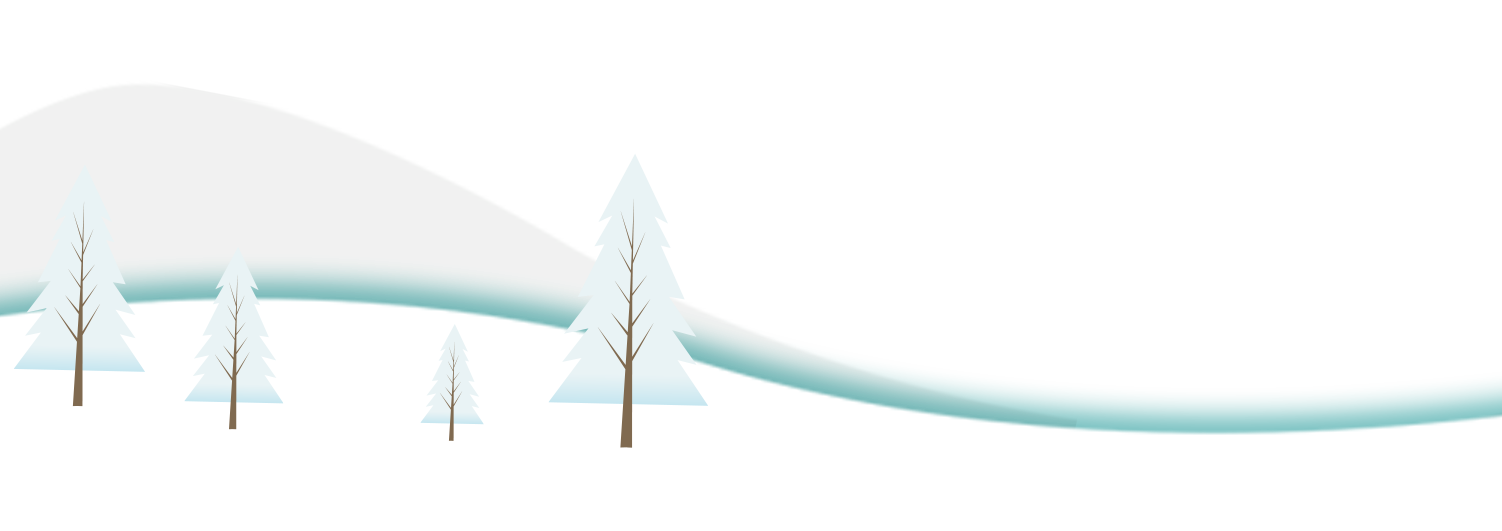 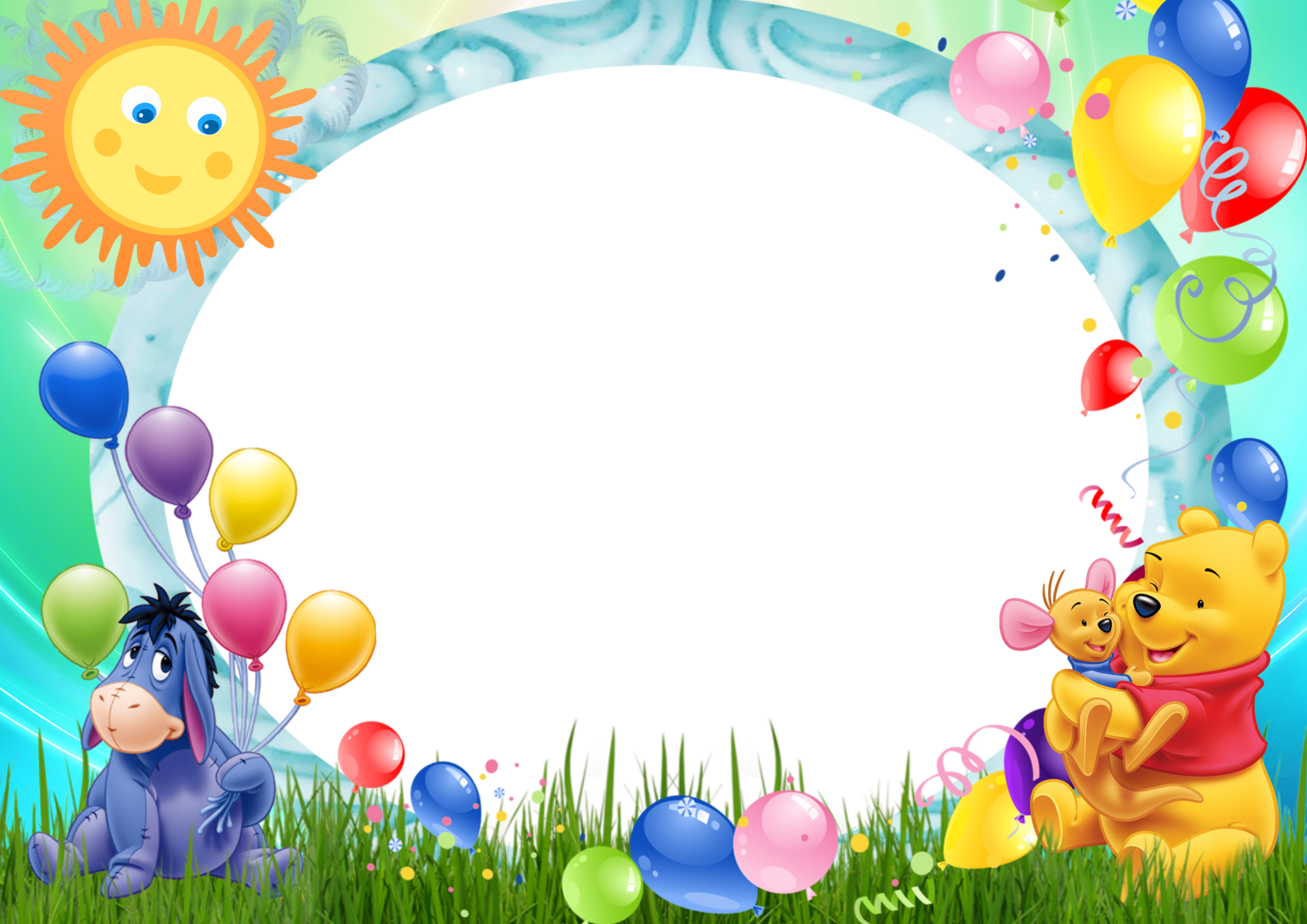 Củng cố - dặn dò